DEPARTAMENTO DE CIENCIAS DE LA ENERGÍA Y MECÁNICACARRERA DE INGENIERÍA MECÁNICA TESIS PRESENTADA COMO REQUISITO PREVIO A LA OBTENCIÓN DEL TÍTULO DE INGENIERO MECÁNICO.“DISEÑO, CONSTRUCCIÓN Y SIMULACIÓN DE UNA MÁQUINA CLASIFICADORA DE FRUTOS”AUTORES:ANGOS MEDIAVILLA  MARIO                                          CALVOPIÑA ENRIQUEZ HÉCTOR                                                  Ing. Naranjo Carlos Msc.           	                   	                   Ing. Salazar Angelita Msc.     DIRECTOR                                                                                      CODIRECTORSANGOLQUÍ, OCTUBRE 2013
CAPITULO 1: GENERALIDADES
DEFINICIÓN DEL PROBLEMA
La realización de este proyecto, obedece a la necesidad de  clasificar  frutos redondos de una manera más eficiente, el proceso de clasificación es  una actividad que se realiza en todas las haciendas del cantón Pedro Moncayo.
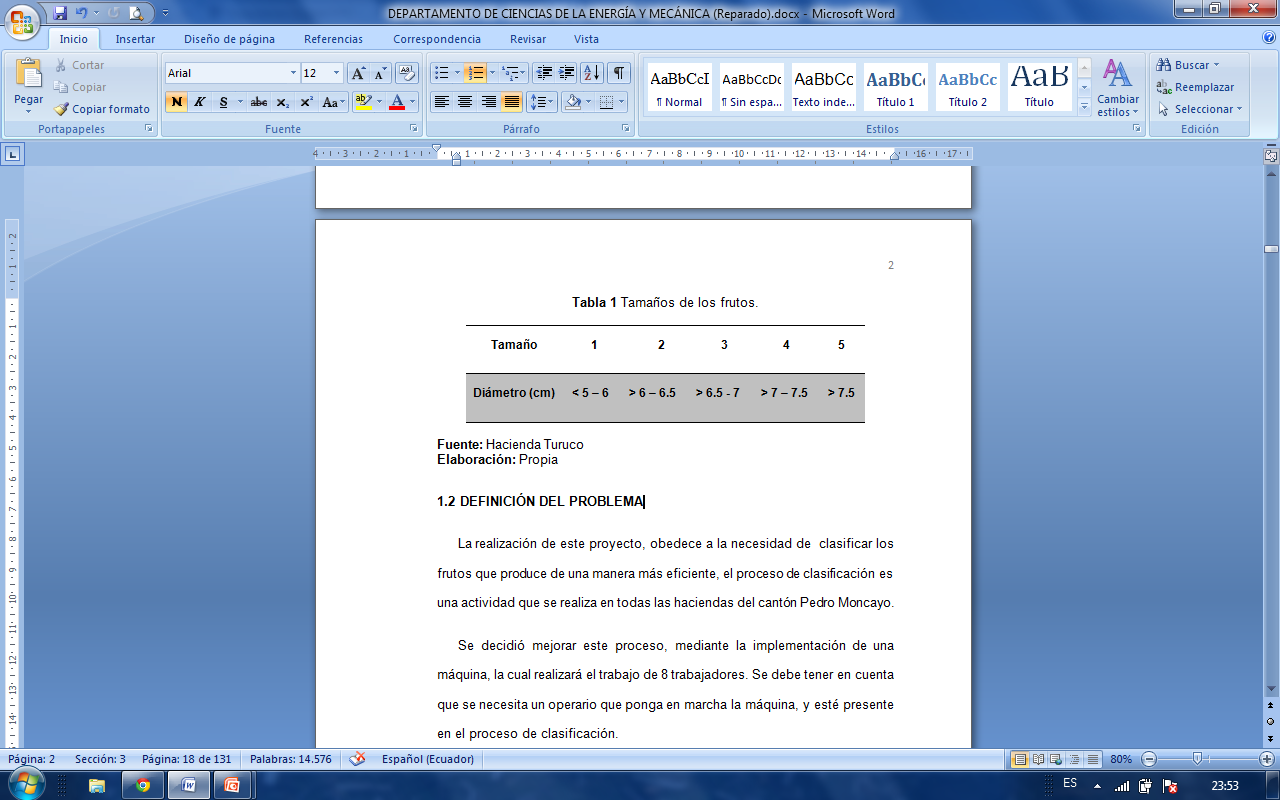 JUSTIFICACIÓN
 Al implementar una máquina para el proceso de clasificación se disminuirá la mano de obra utilizada para esta tarea, permitiendo de esta manera, que los productores ocupen en otras tareas a sus empleados, con lo cual se ahorrará tiempo y recursos, aumentando de esta manera la productividad de las haciendas.
OBJETIVO GENERAL
Diseñar, simular, construir y probar una máquina que se encargue de la clasificación  de frutos redondos para las haciendas ubicadas en el cantón Pedro Moncayo.
CAPITULO 2: MARCO TEÓRICO
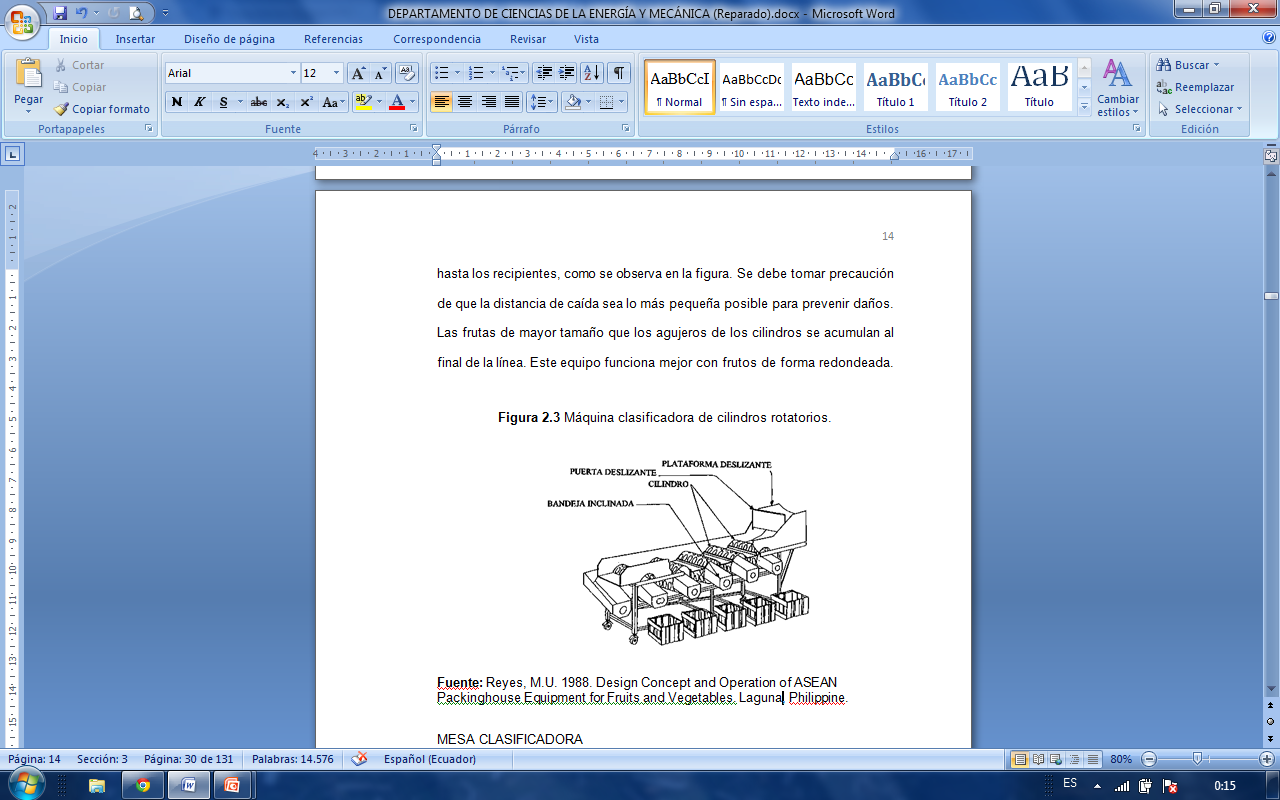 TIPOS DE CLASIFICACIÓN
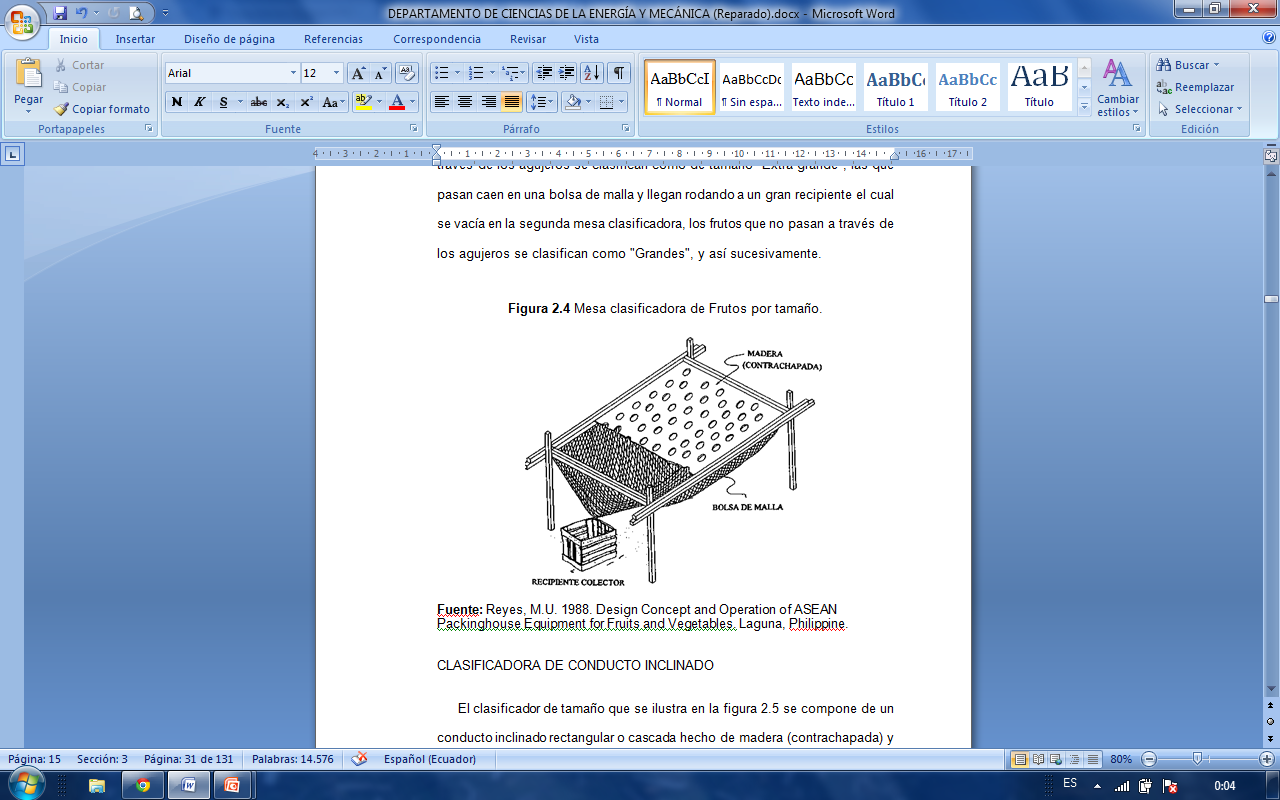 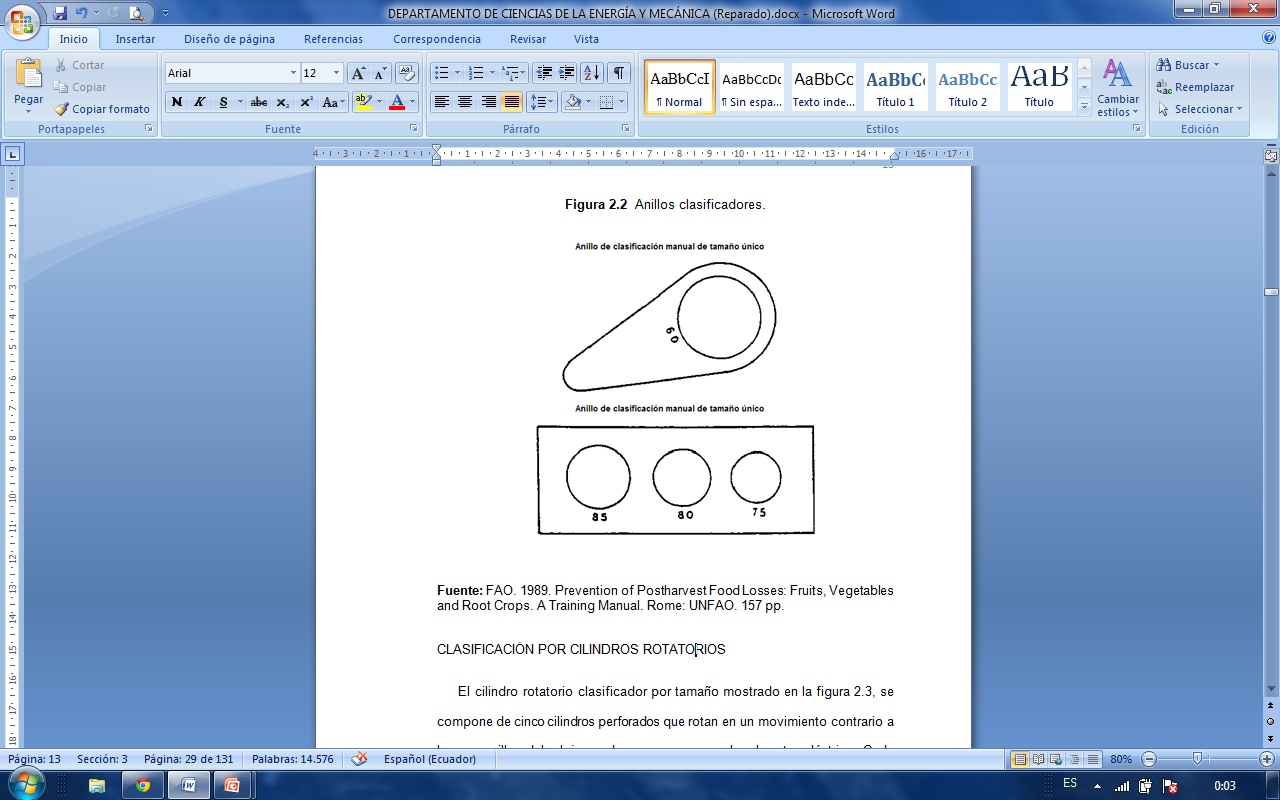 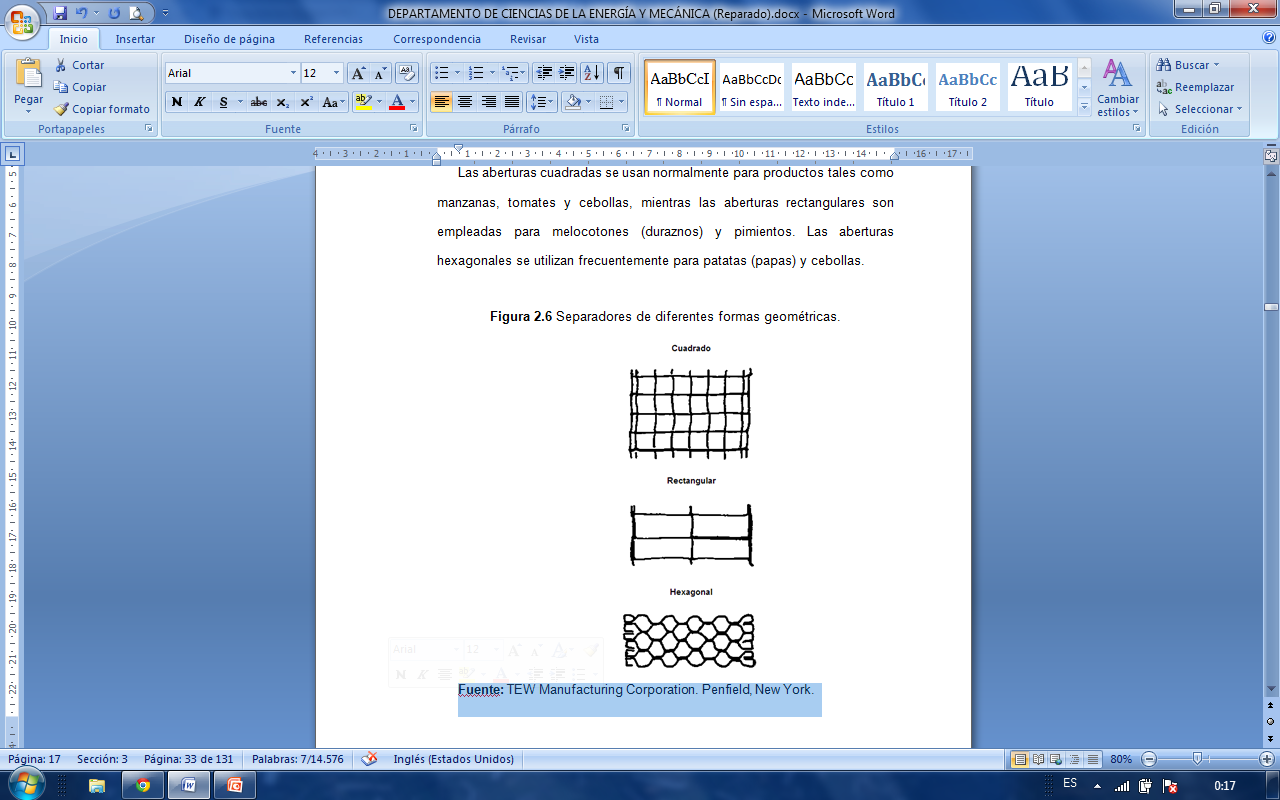 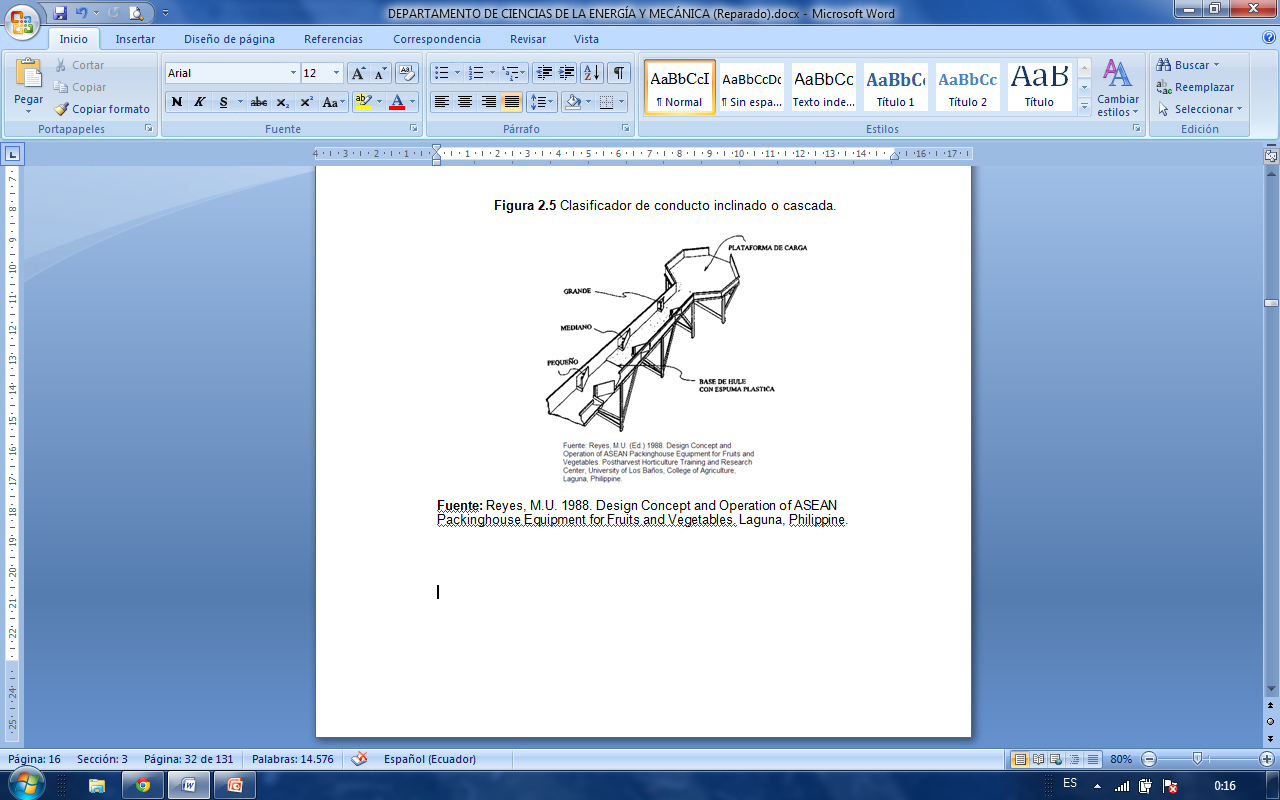 NORMATIVA APLICABLE
NORMA CPE INEN 001:87 CODIGO DE PRÁCTICA PARA LA MANIPULACIÓN DE ALIMENTOS.
Art. 3.1.2.2 Equipos y recipientes.
Art. 3.1.2.4 Protección contra la contaminación y daños.
Art. 3.1.3    Almacenamiento.
Art. 3.1.4.2 Procedimiento de Manipulación.
Art. 3.2.5.1 Materiales.
CARACTERIZACIÓN DEL PRODUCTO
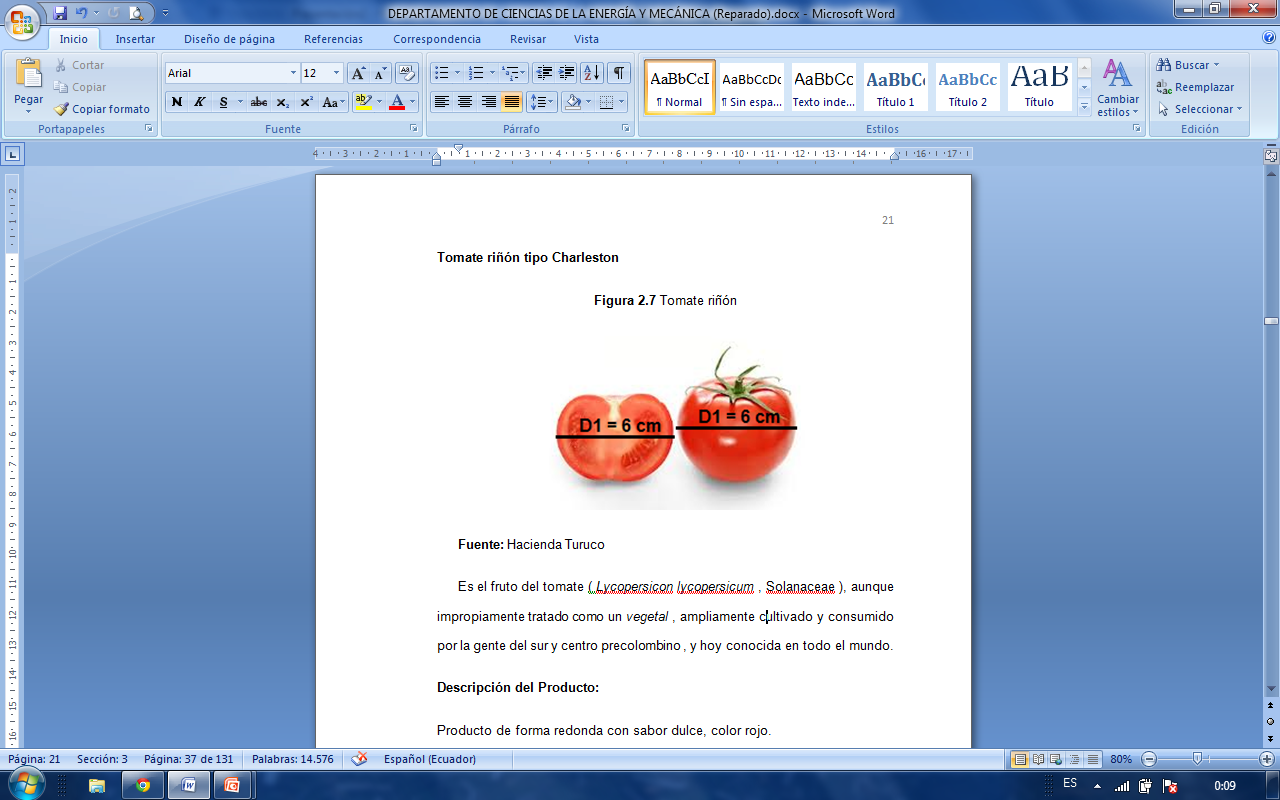 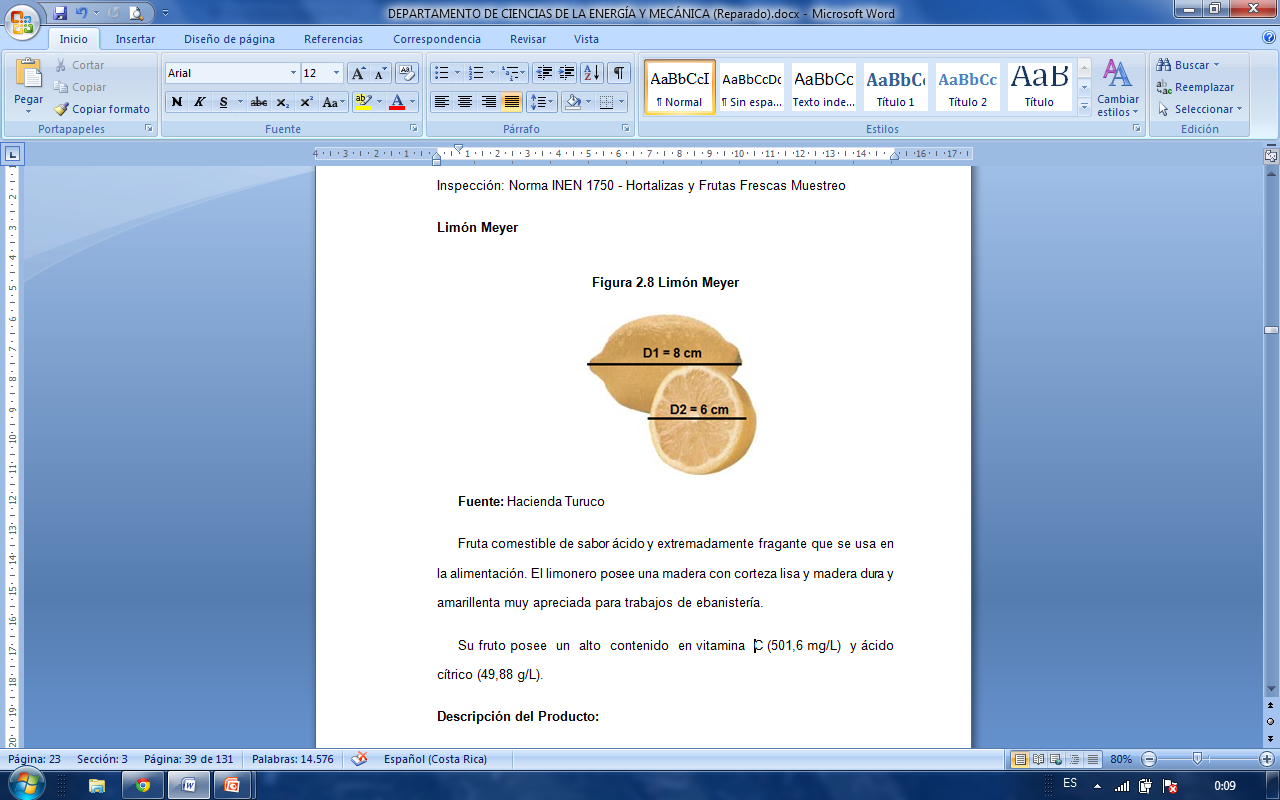 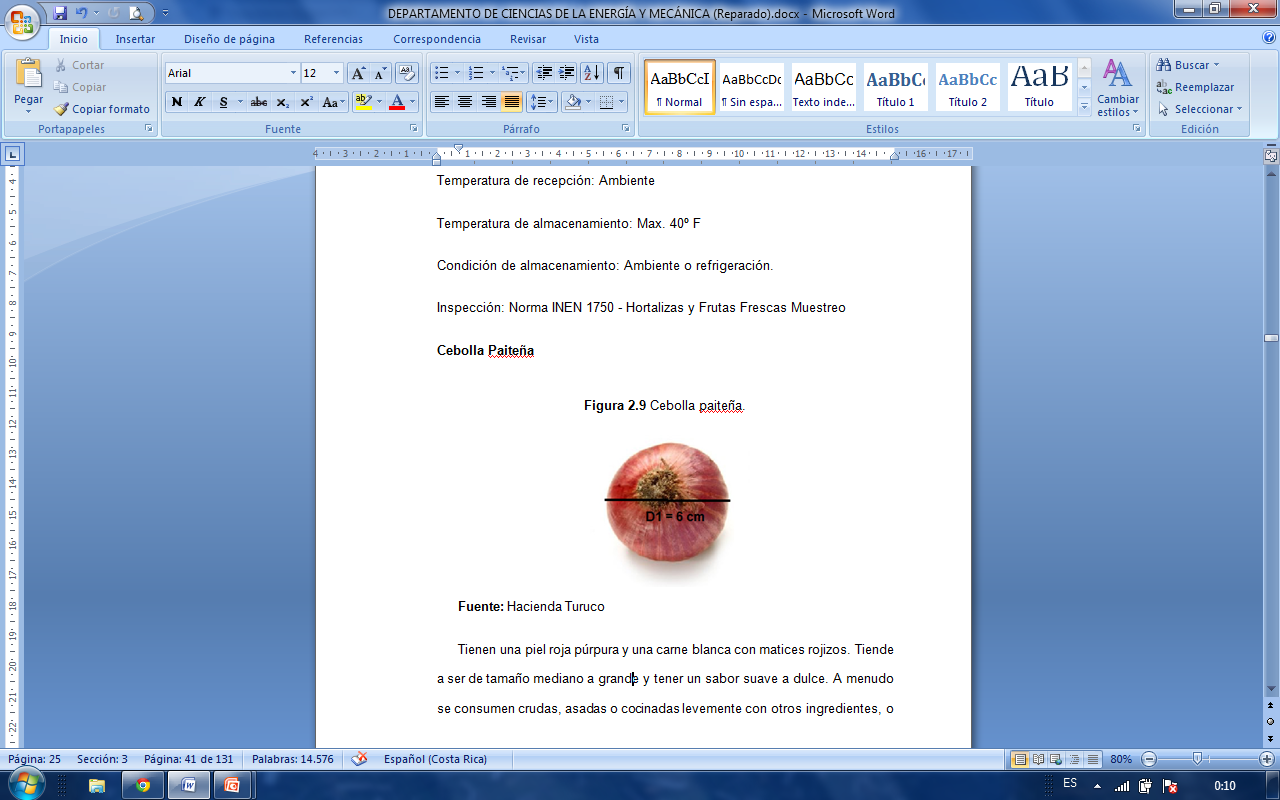 REQUISITOS Y RESTRICCIONES 

EVITAR IMPORTACIÓN.

5 TAMAÑOS DE CLASIFICACIÓN.

CAPACIDAD MÍNIMA 200 kg/hora

SELECCIÓN MANUAL DE FRUTOS EN MAL ESTADO.
SELECCIÓN DE ALTERNATIVAS.
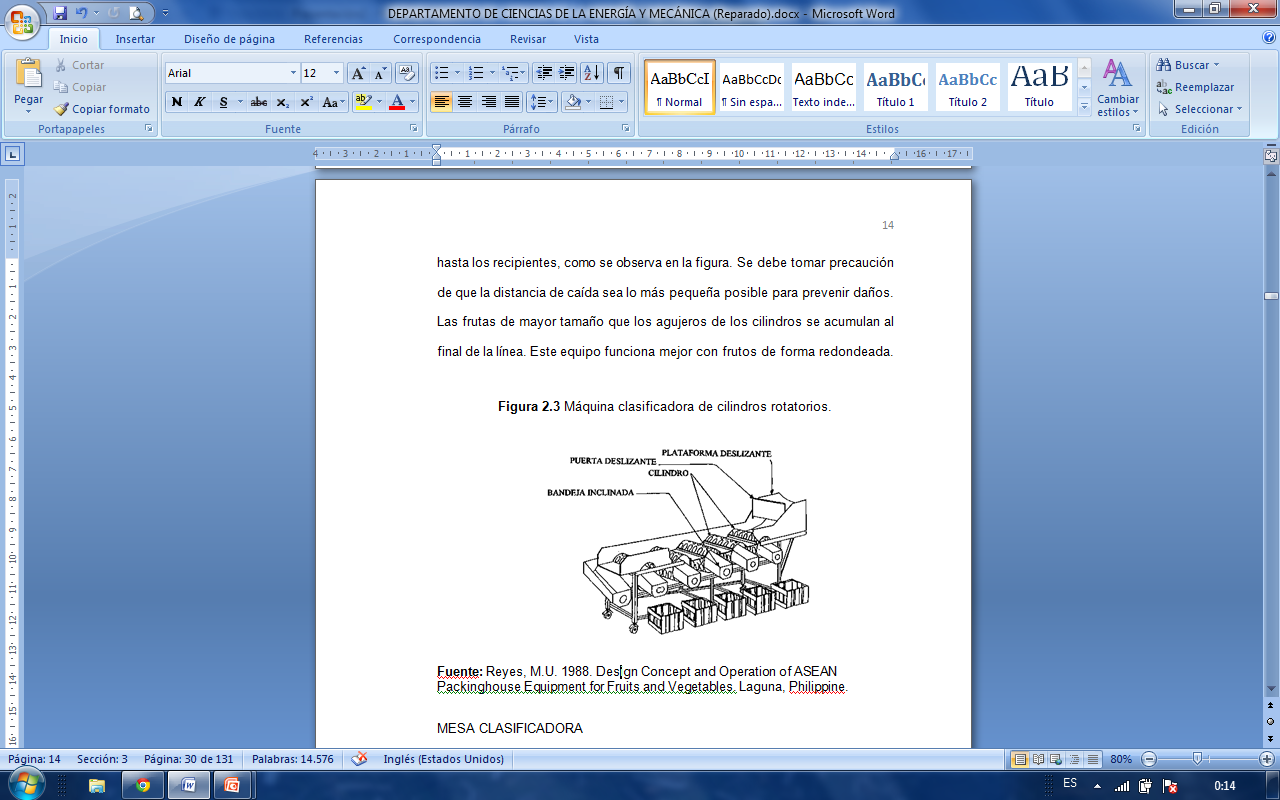 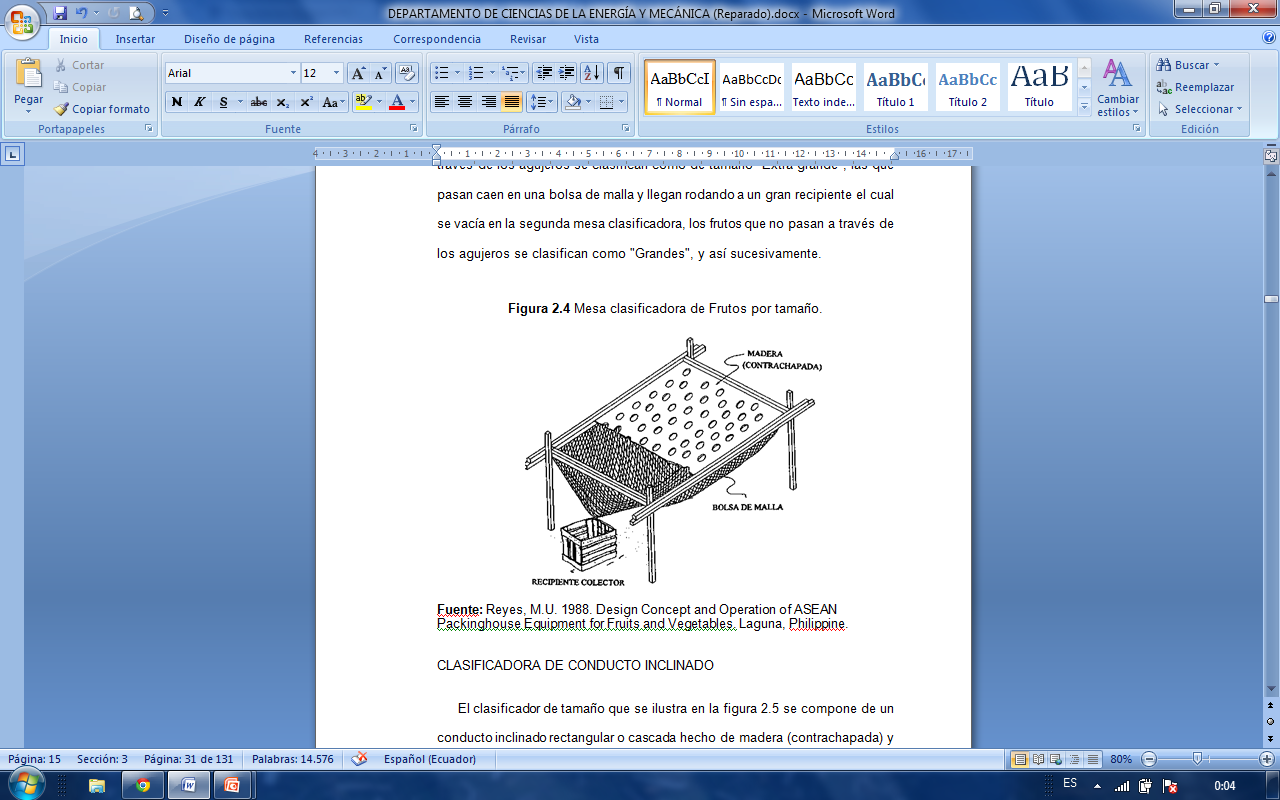 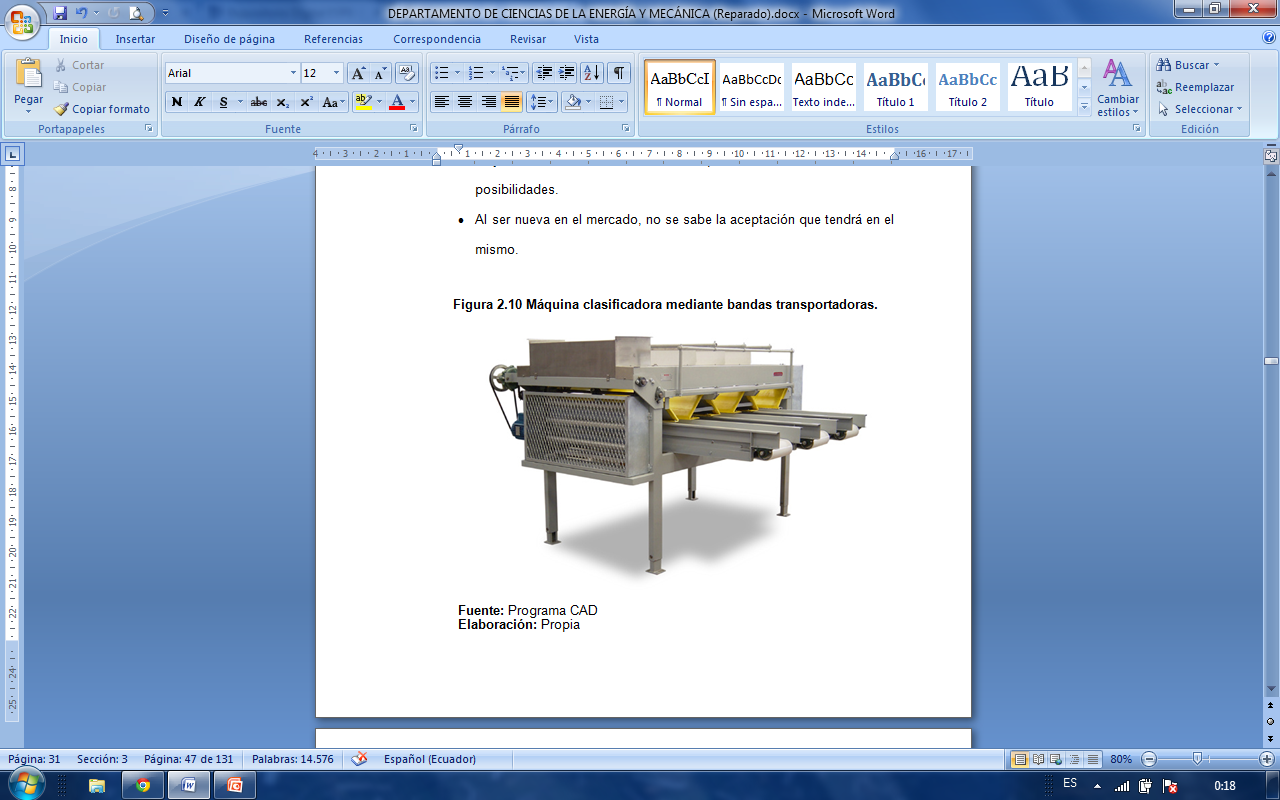 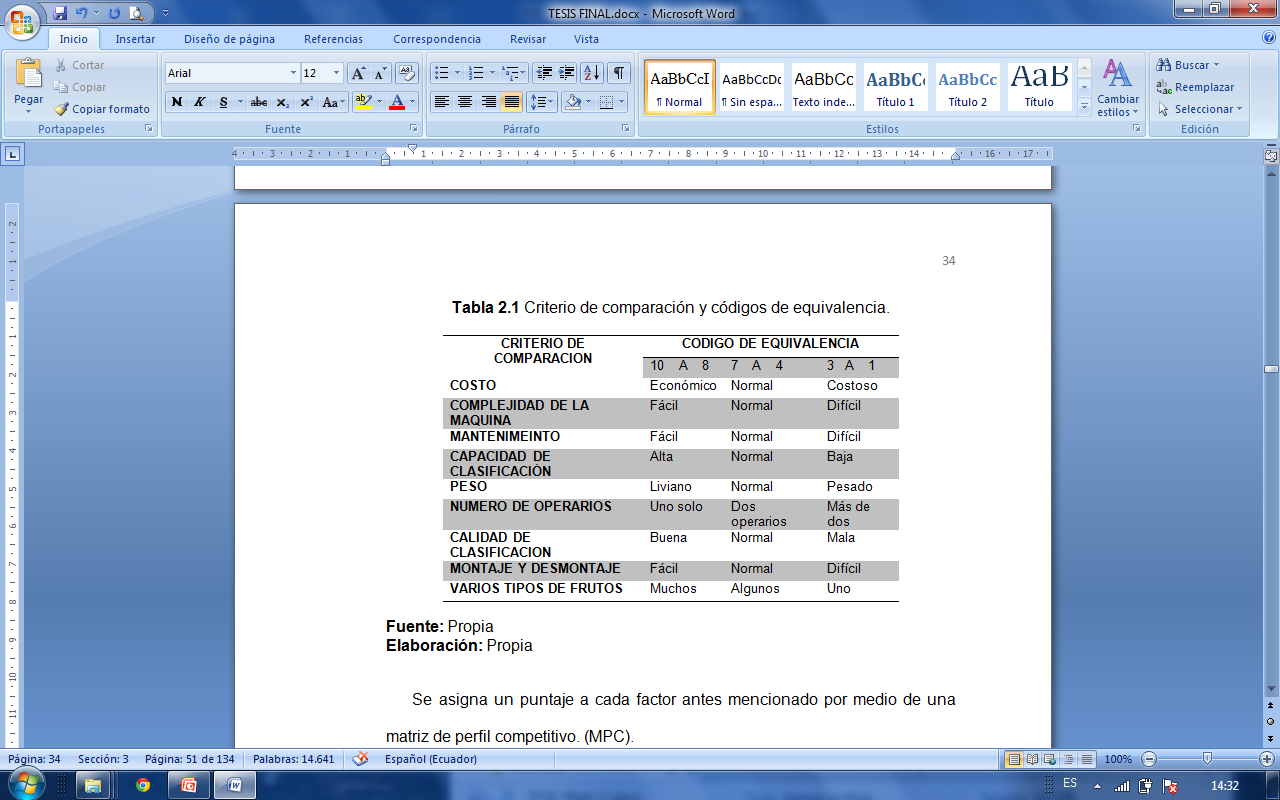 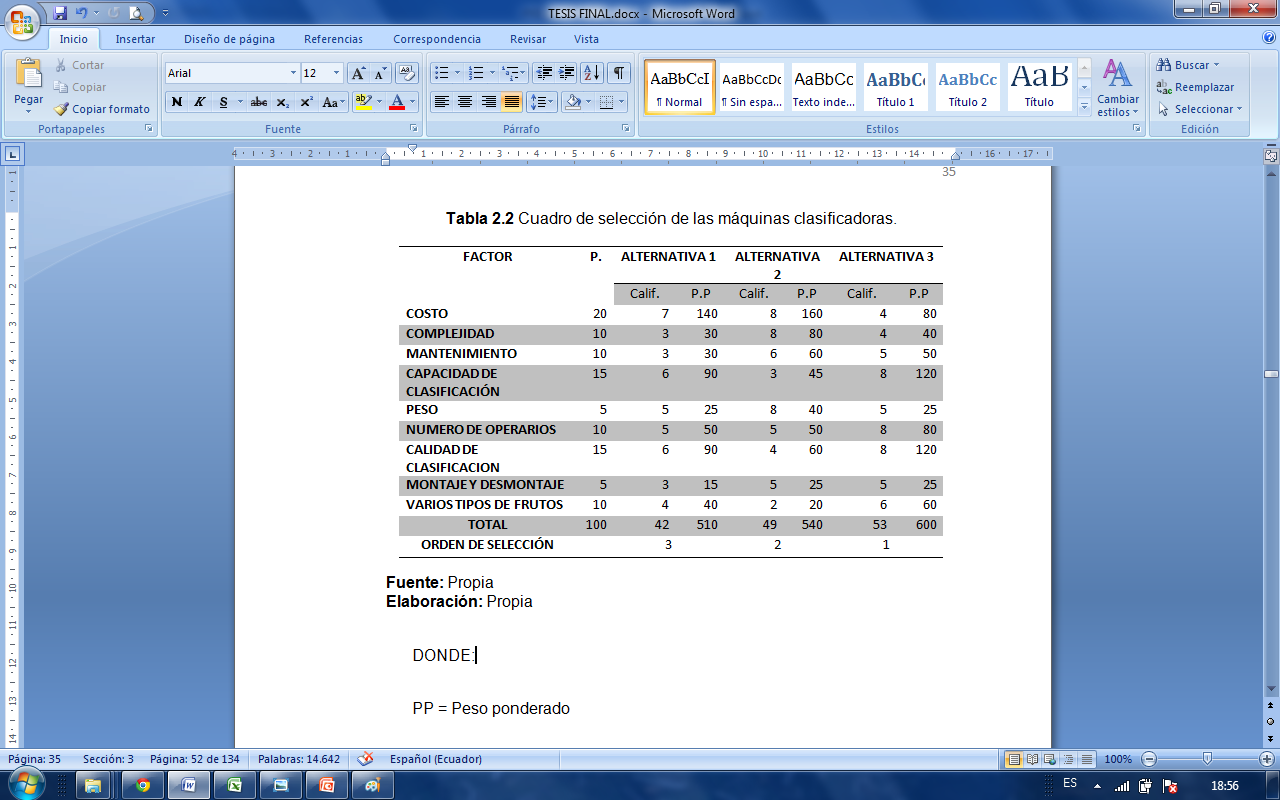 CAPITULO 3: DISEÑO
DISEÑO MECÁNICO
SISTEMA MOTRIZ 

SISTEMA MECÁNICO

SISTEMA DE CLASIFICACIÓN

ESTRUCTURA SOPORTANTE
SISTEMA MOTRIZ.
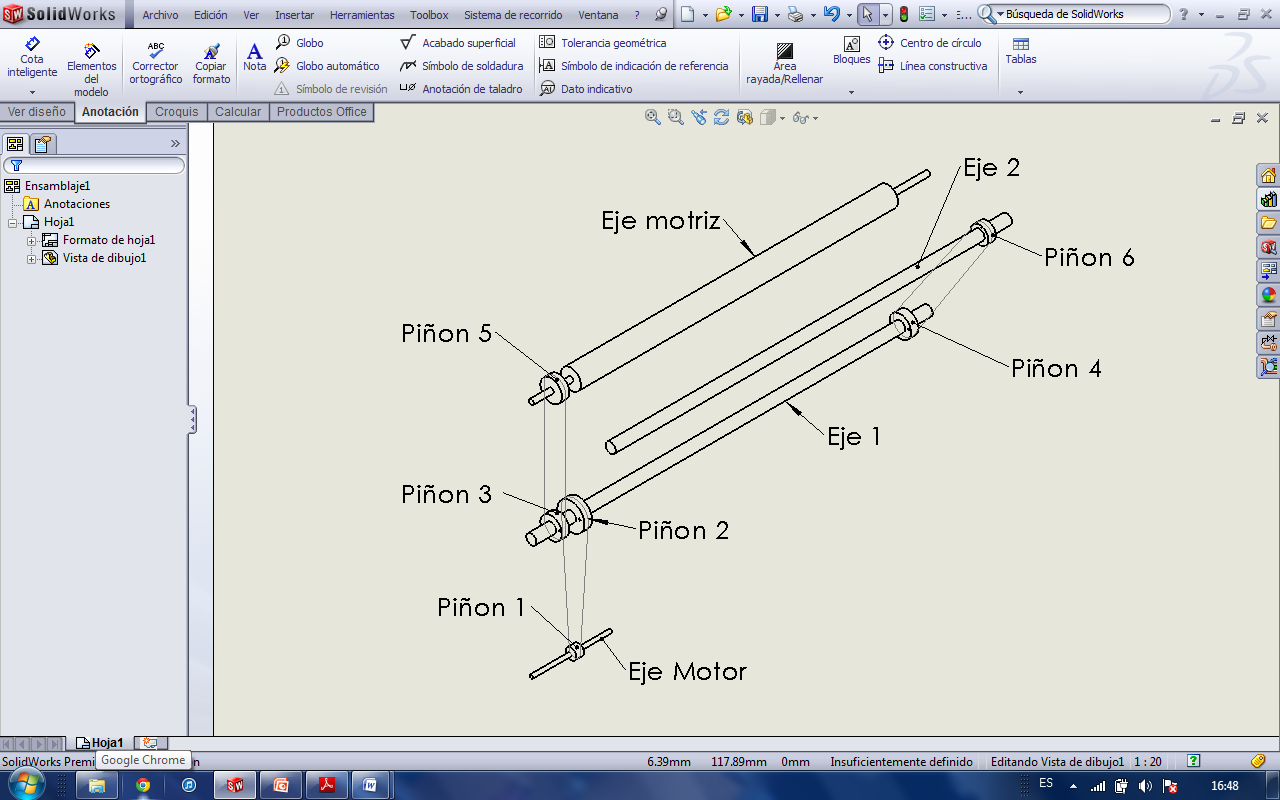 VELOCIDAD DEL EJE MOTRIZ
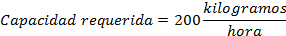 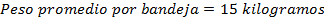 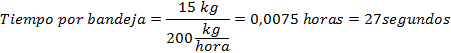 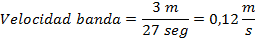 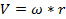 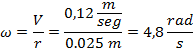 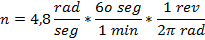 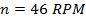 POTENCIA DEL MOTOR

Inercia de las masas en movimiento (masa del eje).

Aceleración angular (como todos los elementos parten del reposo, la aceleración se calcula desde 0 hasta la velocidad angular de trabajo).

Torque (se calcula con los parámetros anteriores).
CALCULO DE LA INERCIA DEL CILINDRO
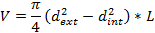 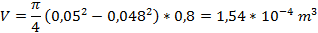 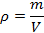 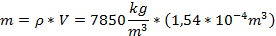 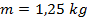 Masa total = 4.5 kg.
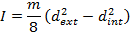 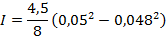 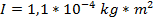 CÁLCULO DE LA INERCIA DEL EJE
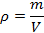 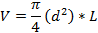 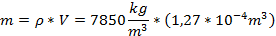 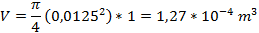 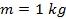 Masa total = 2 kg.



Inercia total
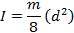 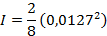 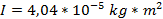 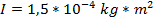 Aceleración Angular
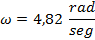 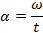 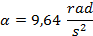 Cálculo del Torque
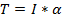 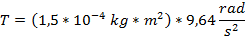 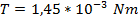 Calculo de la Potencia
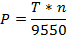 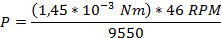 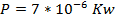 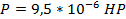 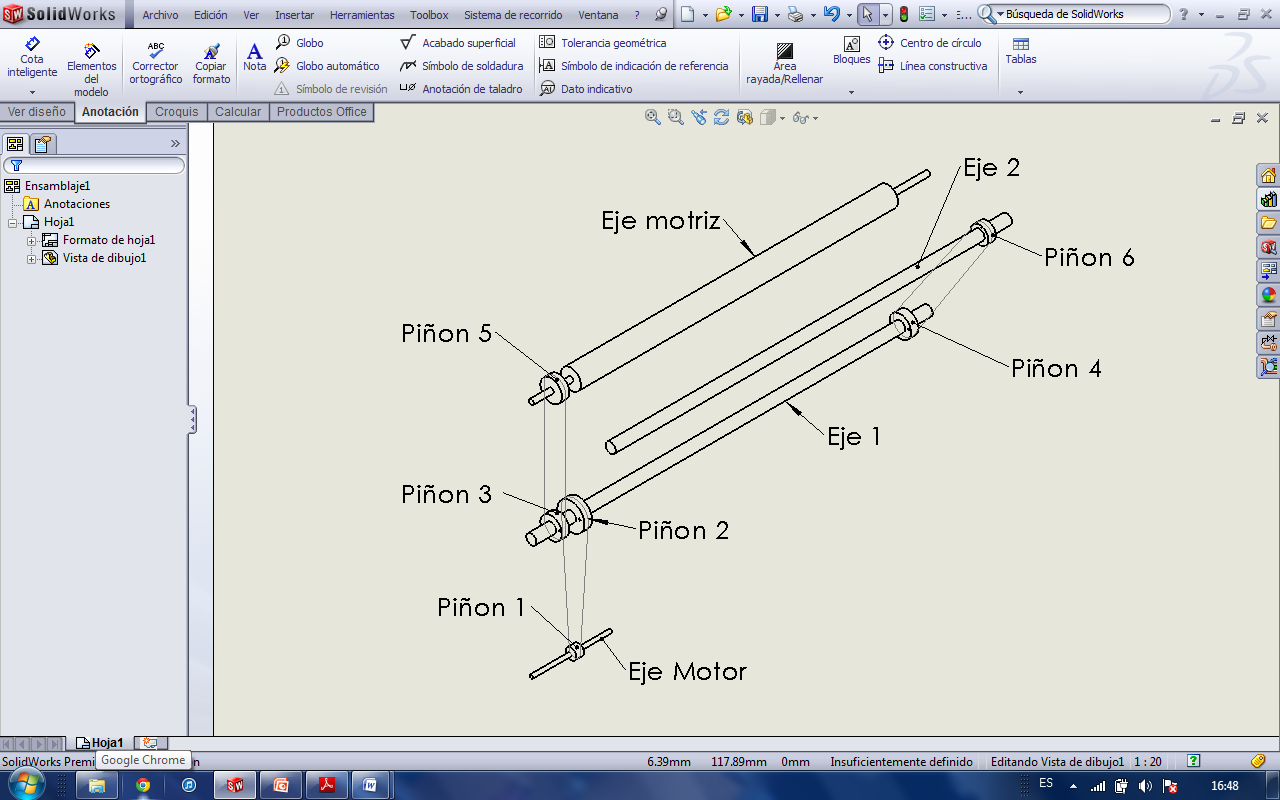 Potencia eje 1


Potencia eje 2
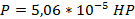 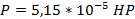 Potencia para mover el fruto

Donde:
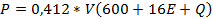 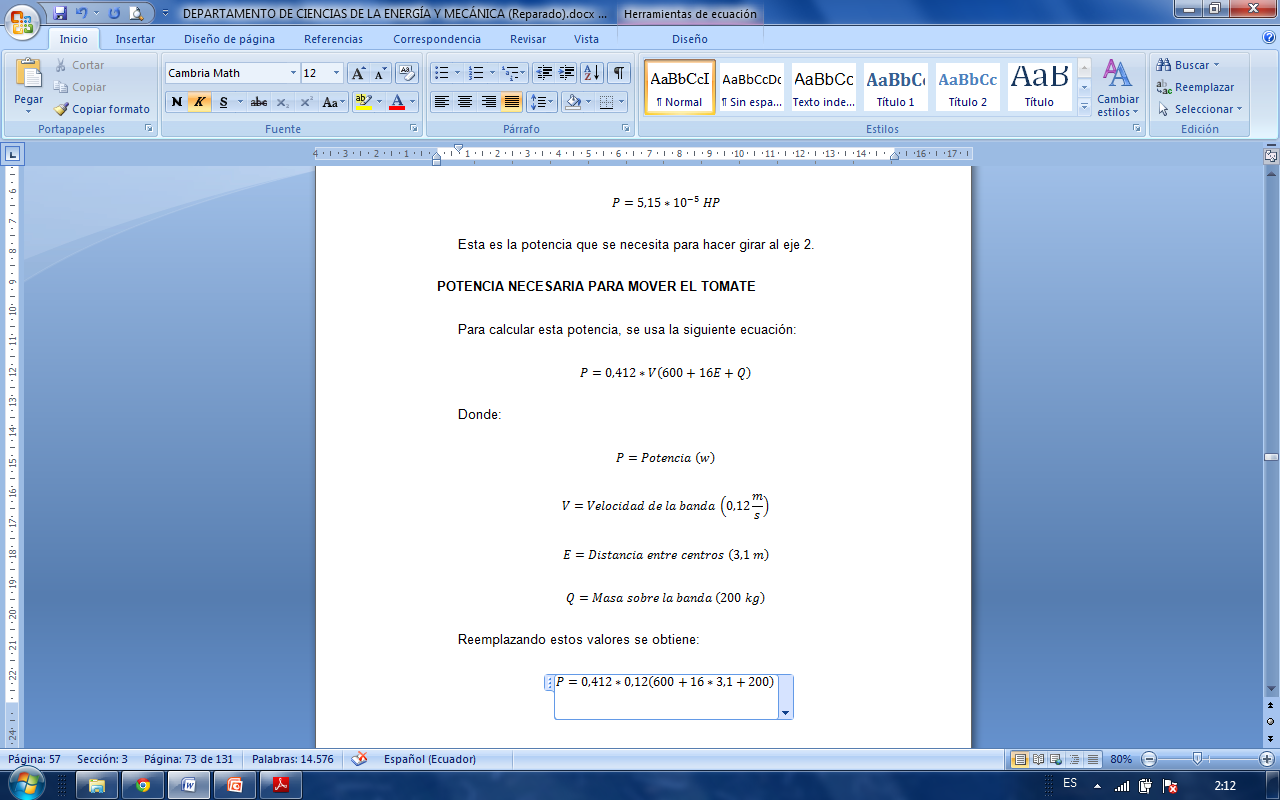 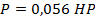 Potencia total


Potencia necesaria
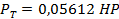 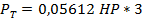 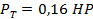 Potencia 0,25 HP
n=1200 RPM
Relación de reducción 10
Velocidad de salida = 120 RPM
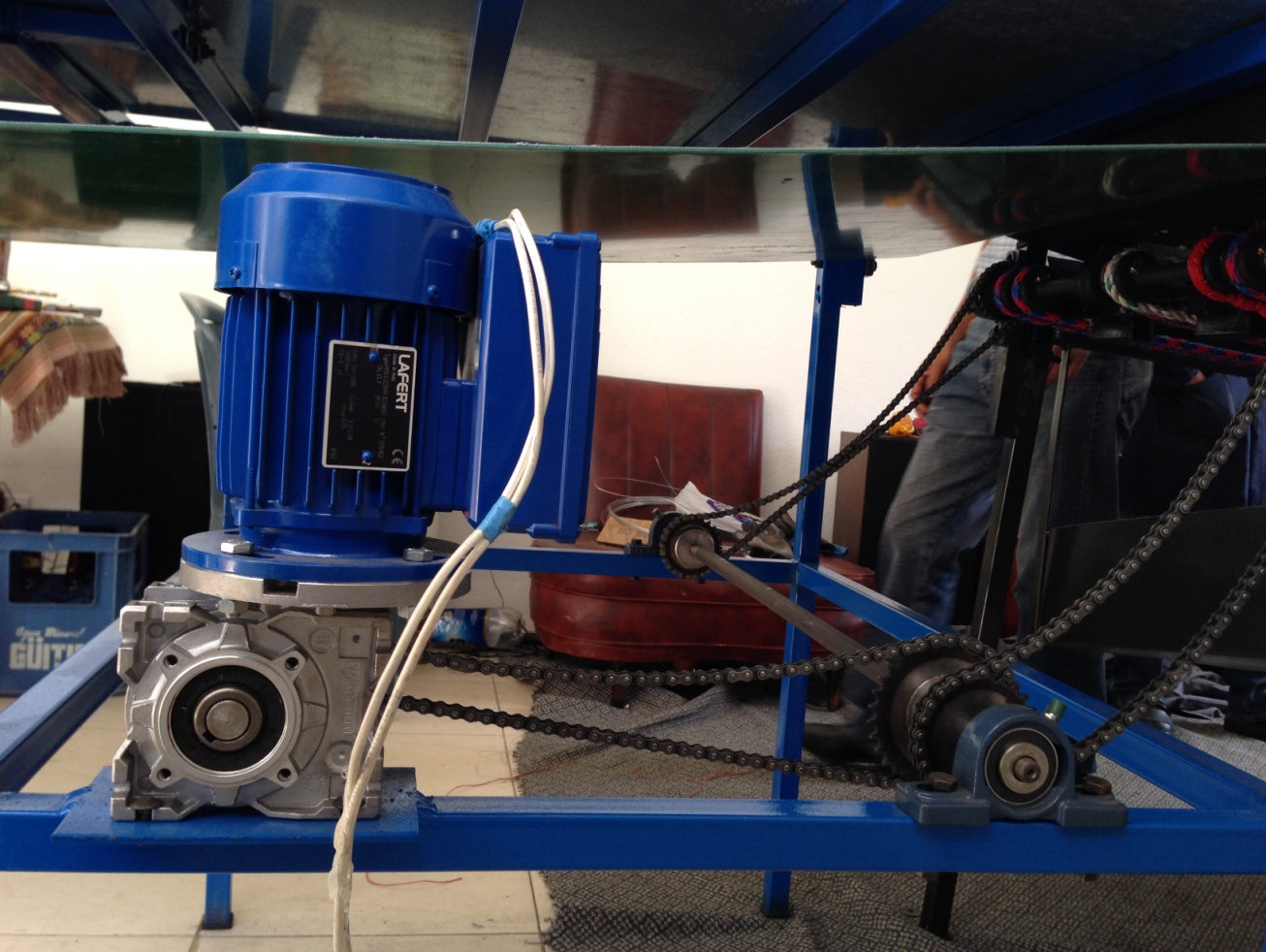 SELECCIÓN DE CATALINAS
Calcular la capacidad necesaria (Potencia total).

Determinar un factor de seguridad y multiplicarlo por la capacidad necesaria.

Conocer la velocidad de rotación de los ejes.

Conocer las relaciones de transmisión de velocidades entre los ejes.
Capacidad necesaria
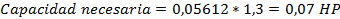 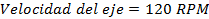 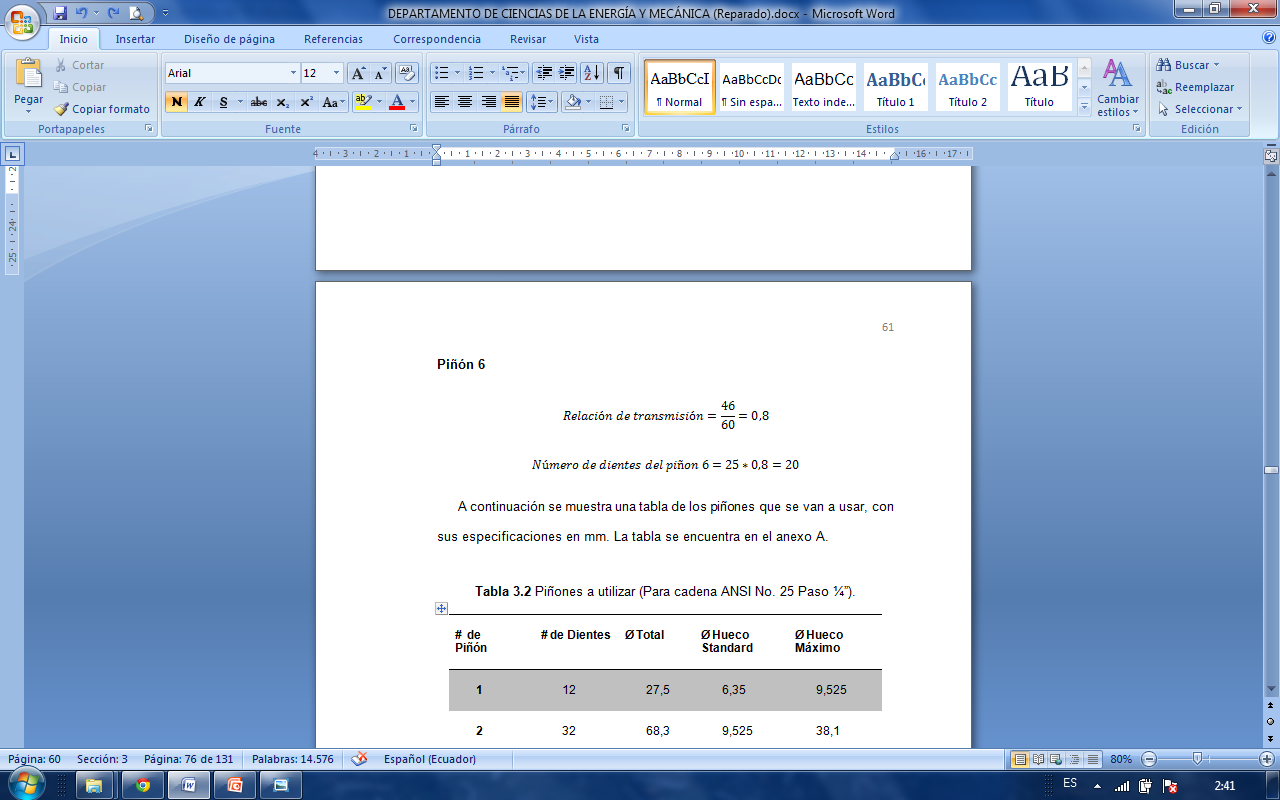 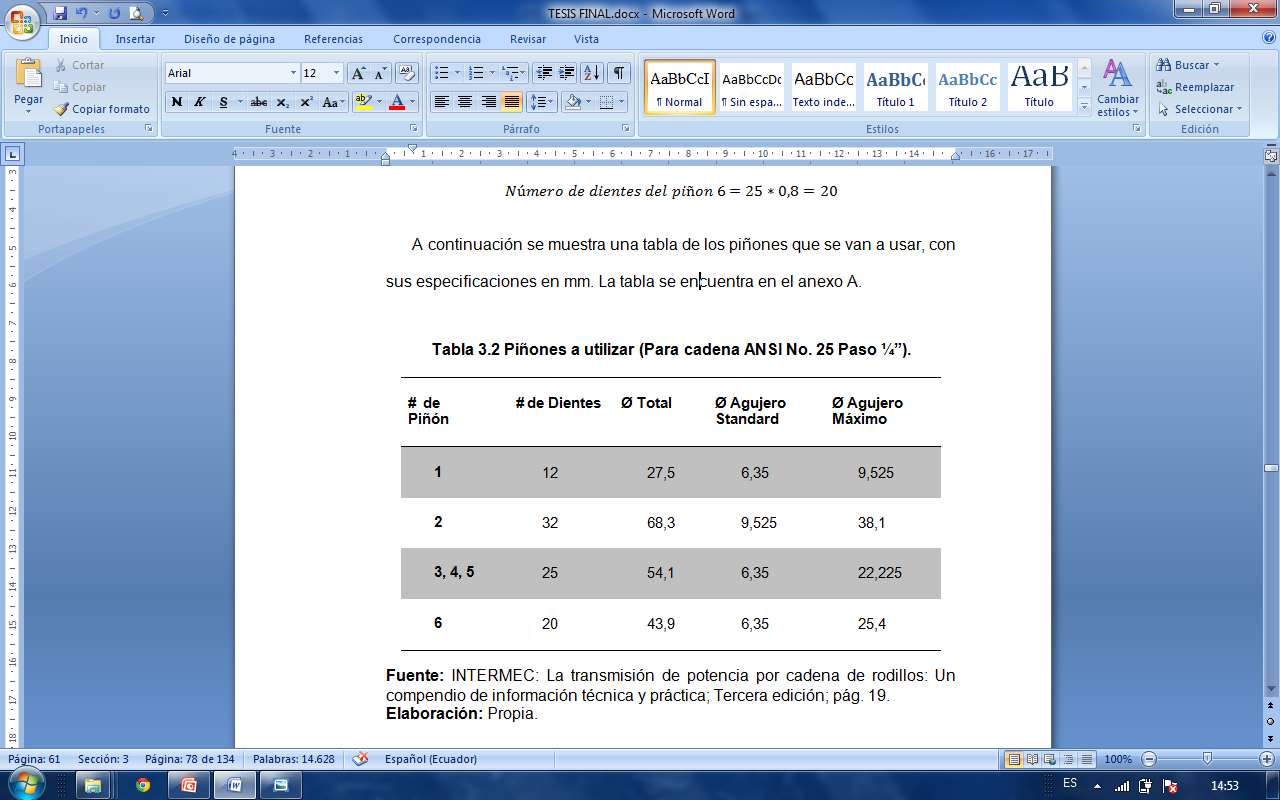 Calculo de la fuerza tangencial
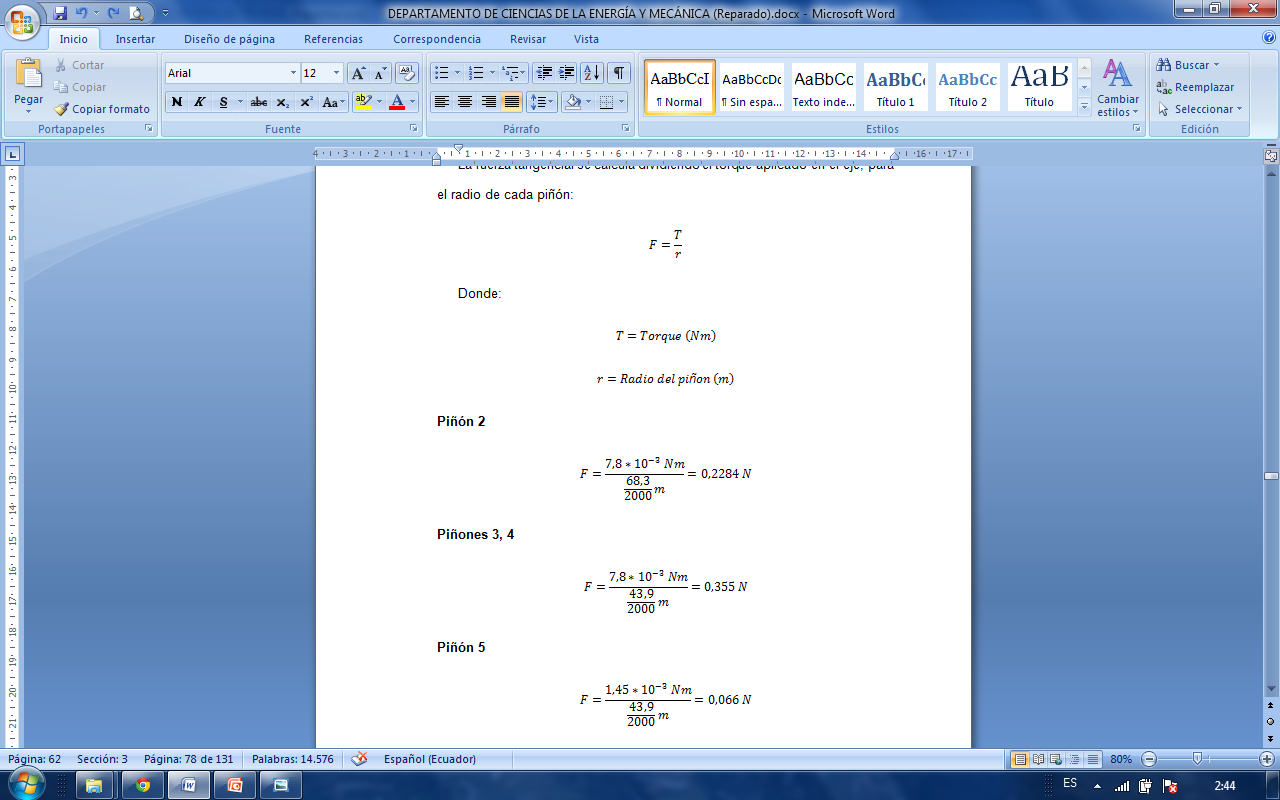 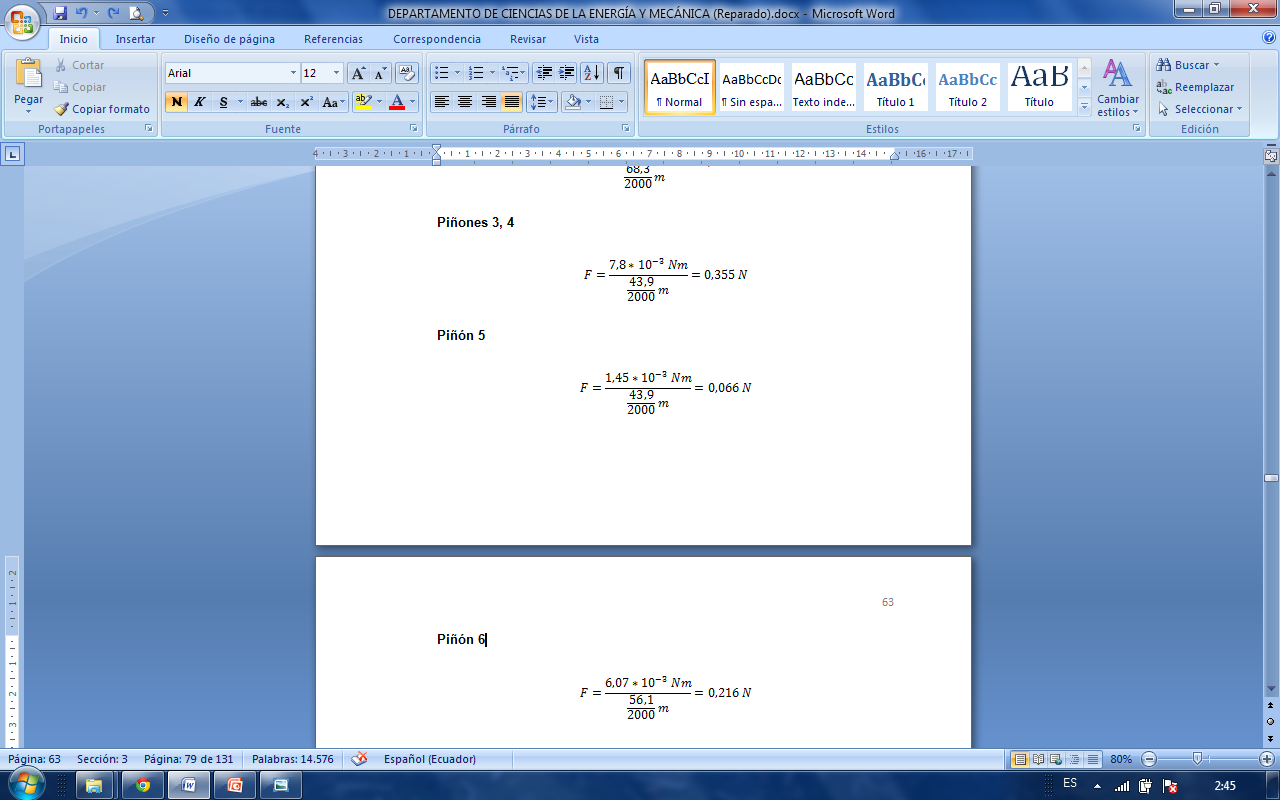 DISEÑO DE LOS EJES
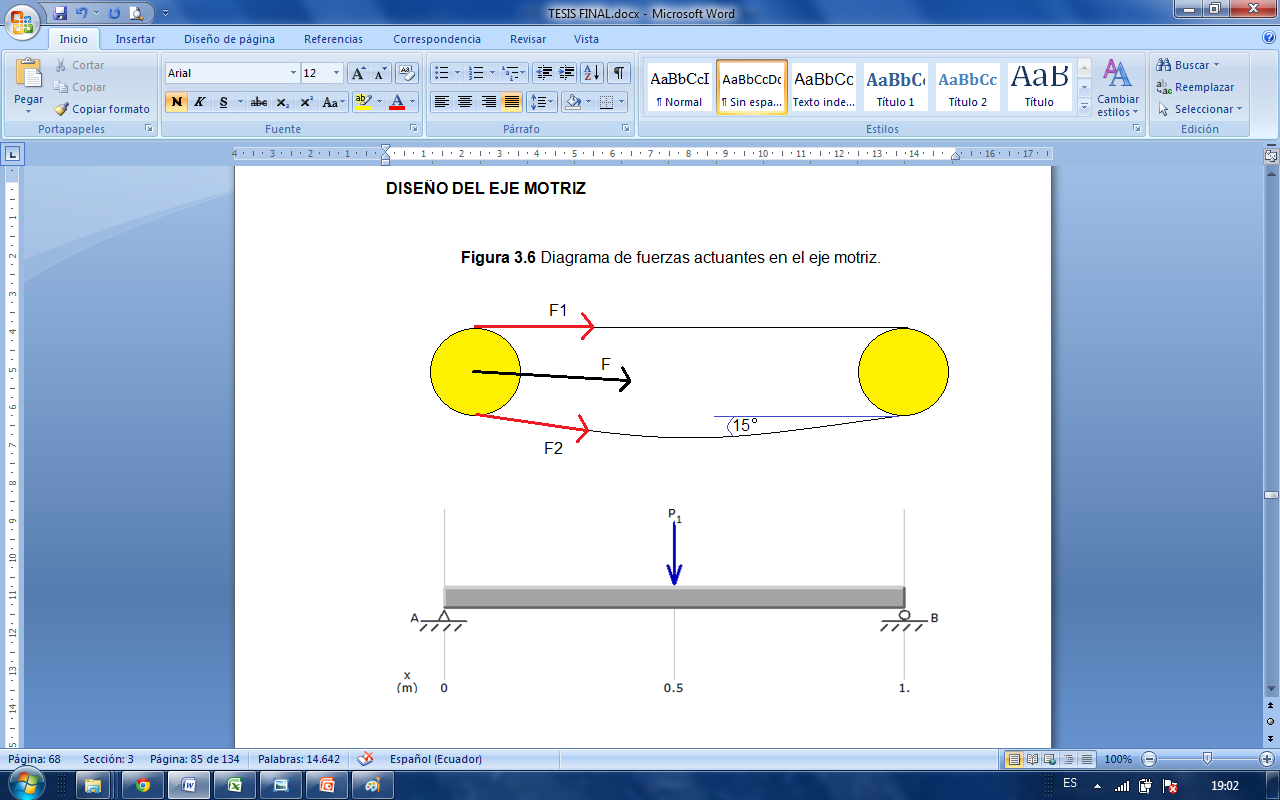 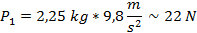 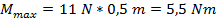 Se supone un acero AISI 1018, con un  Sy =370 MPa y un Su = 440MPa.


Donde:
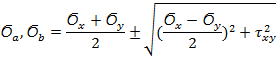 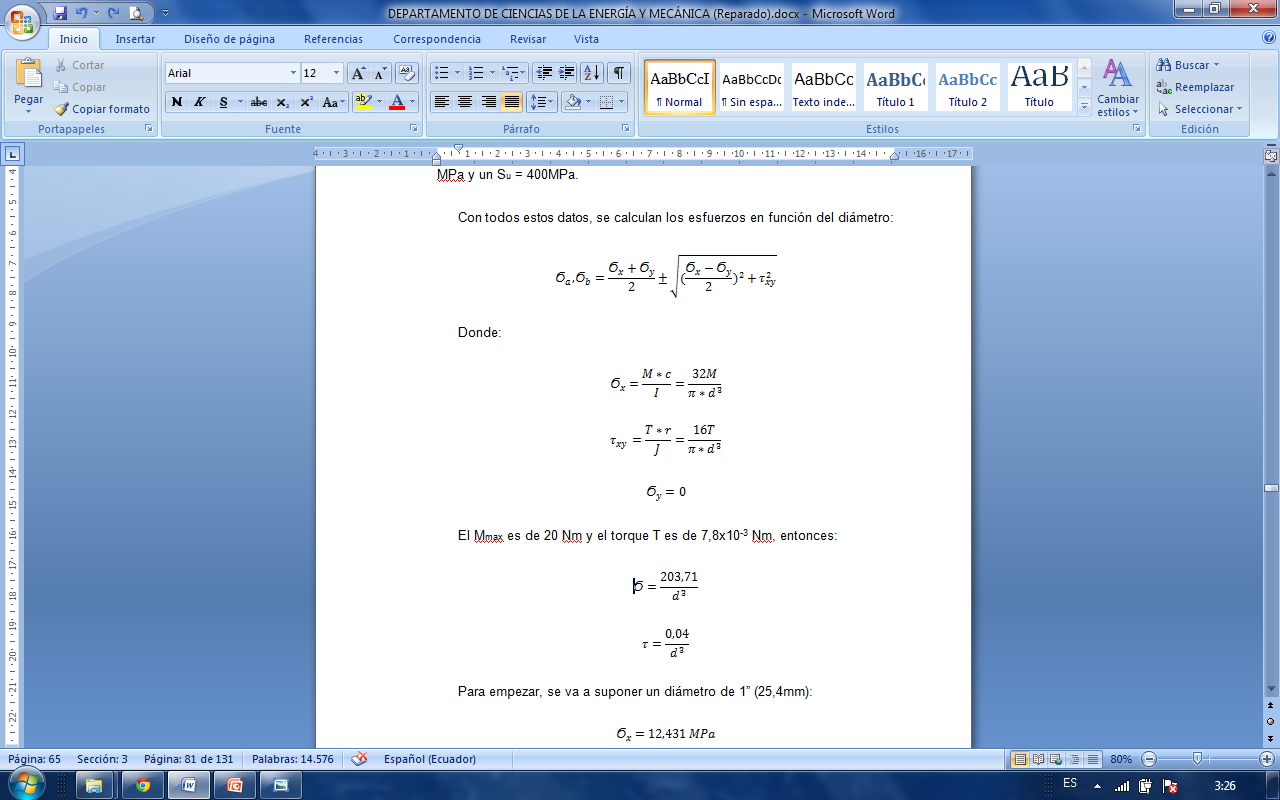 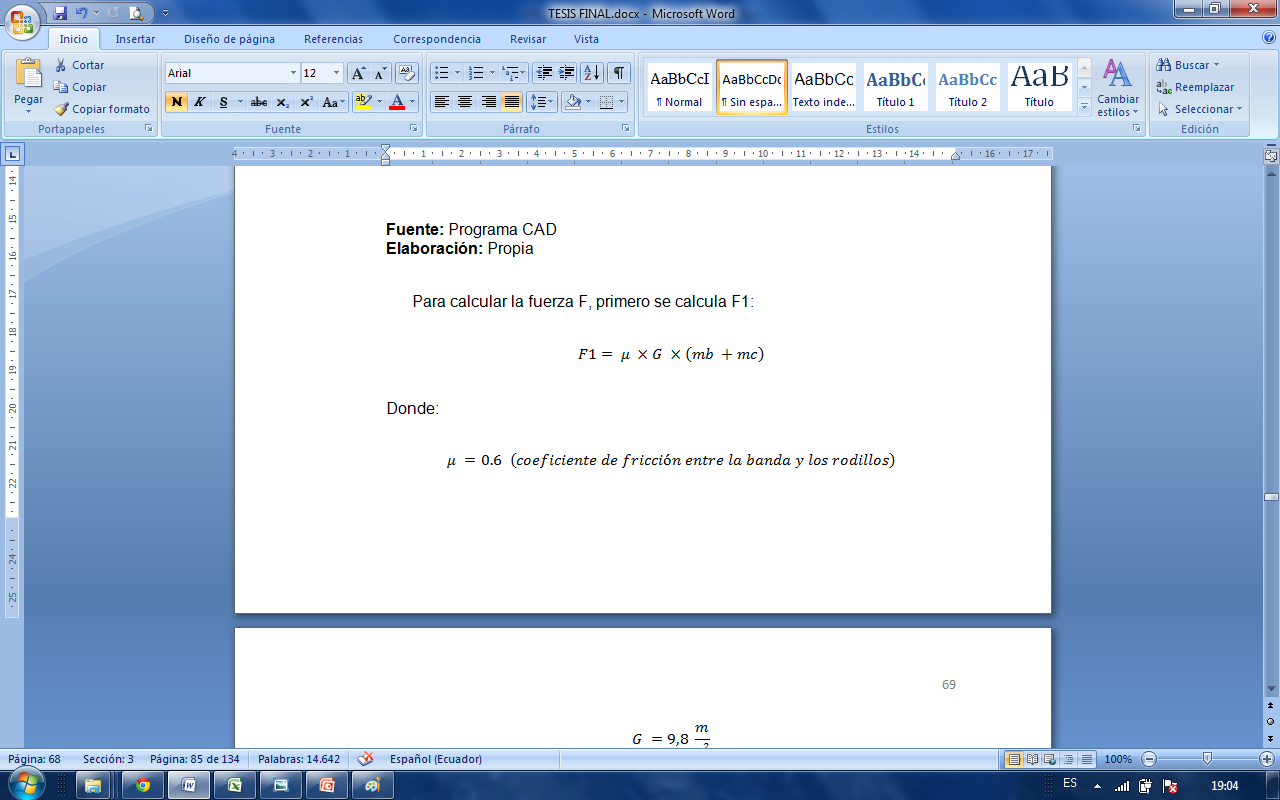 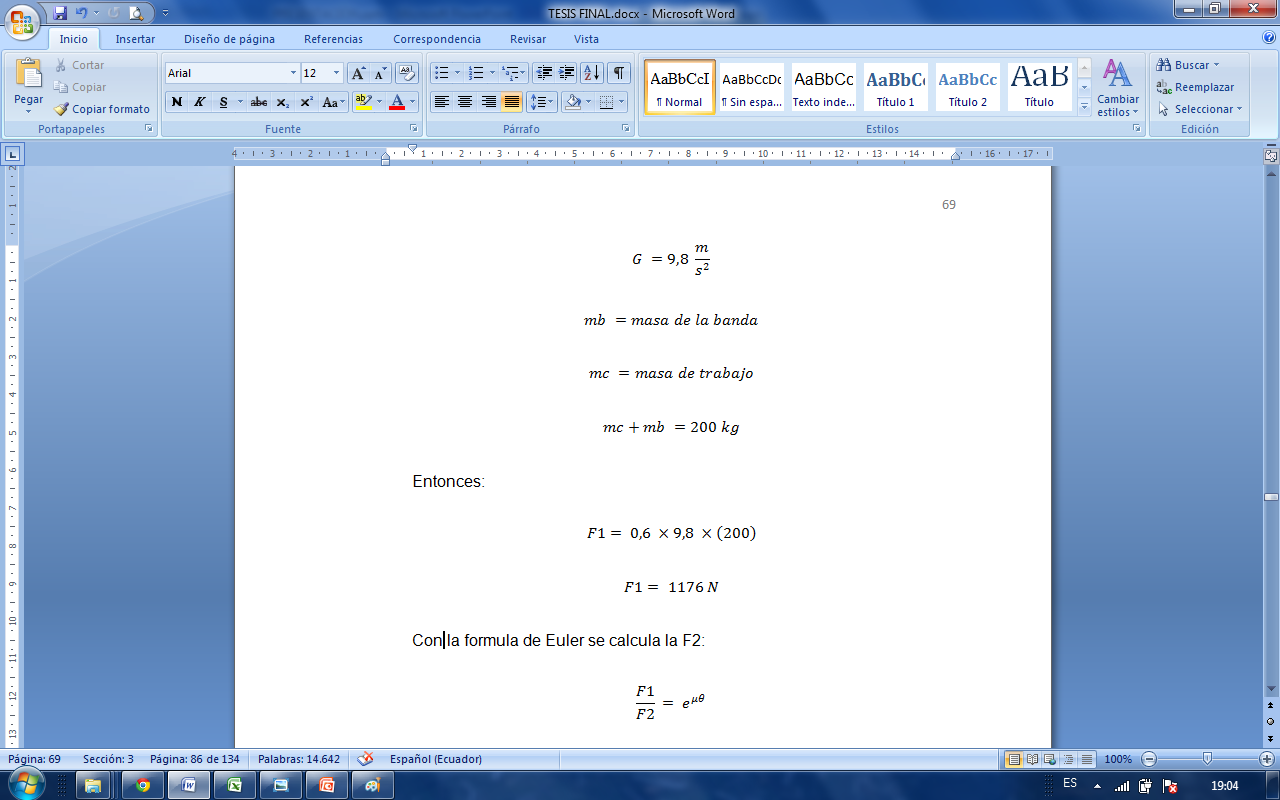 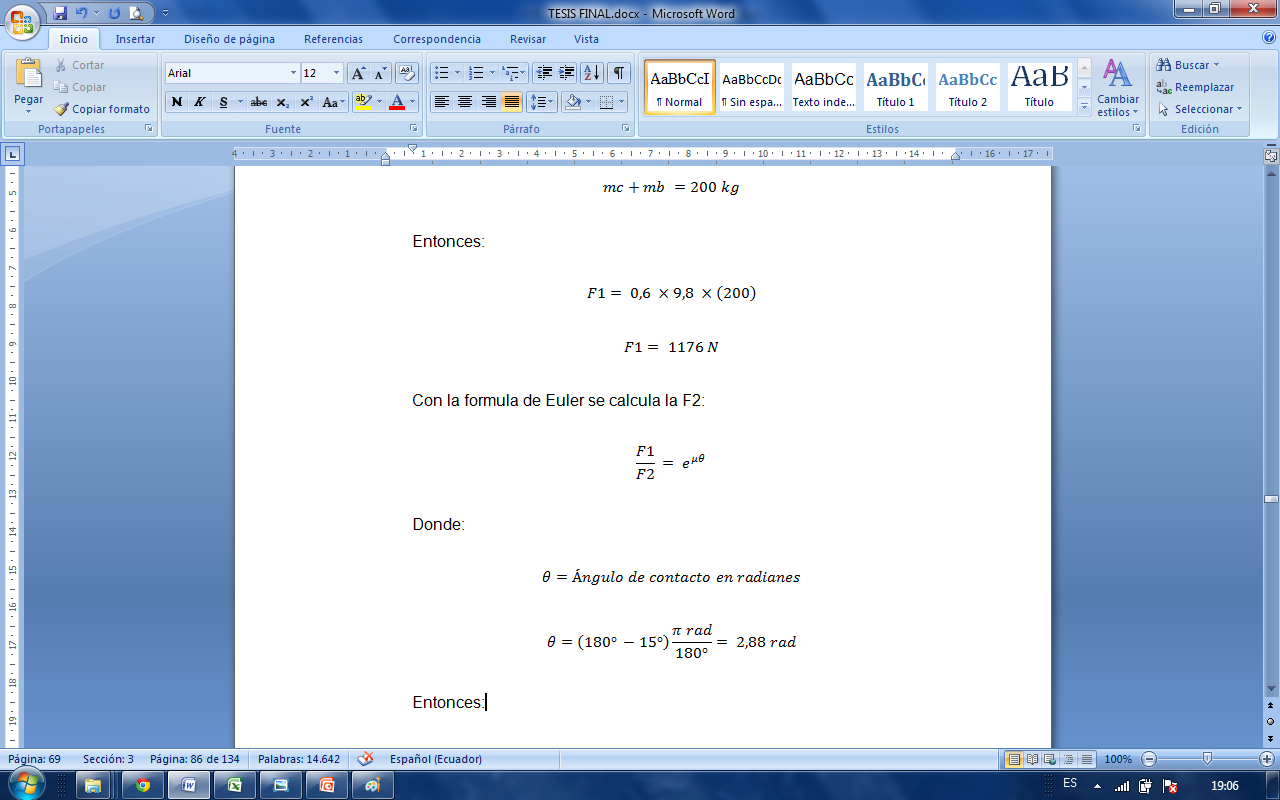 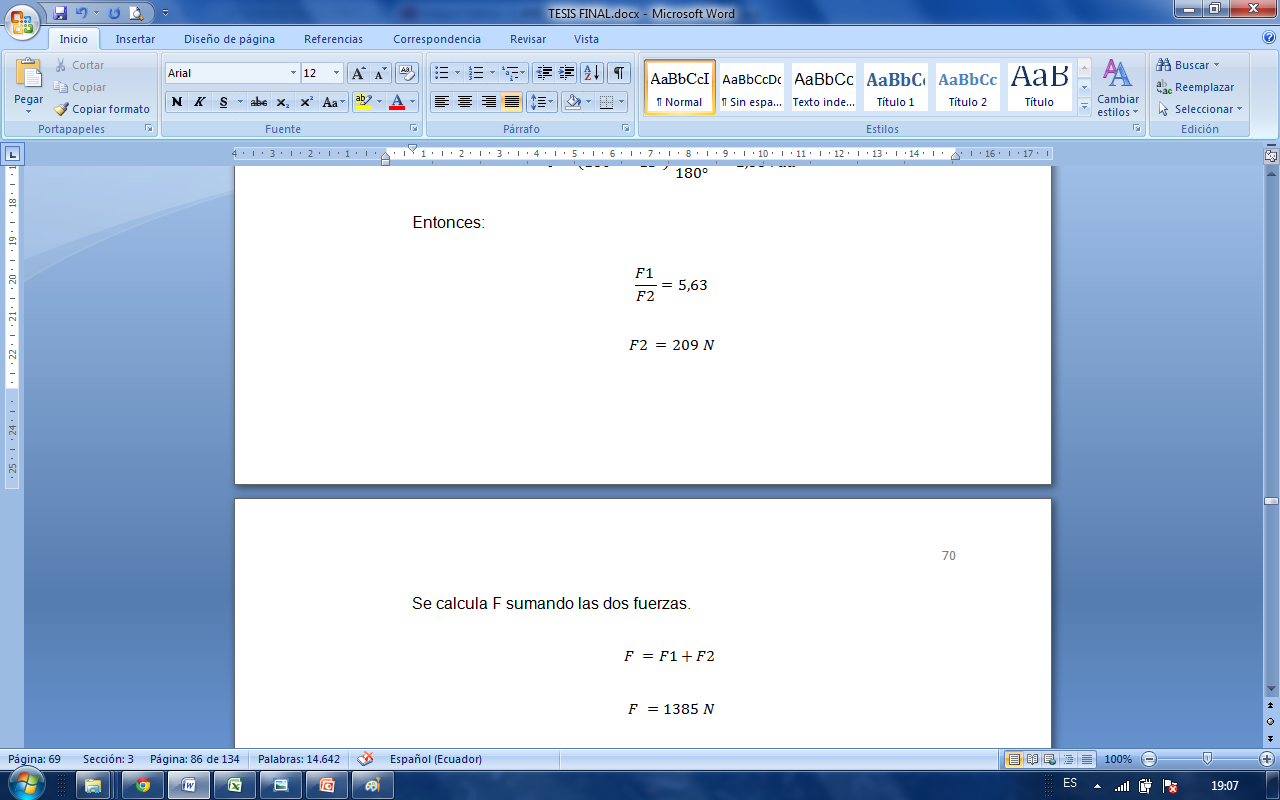 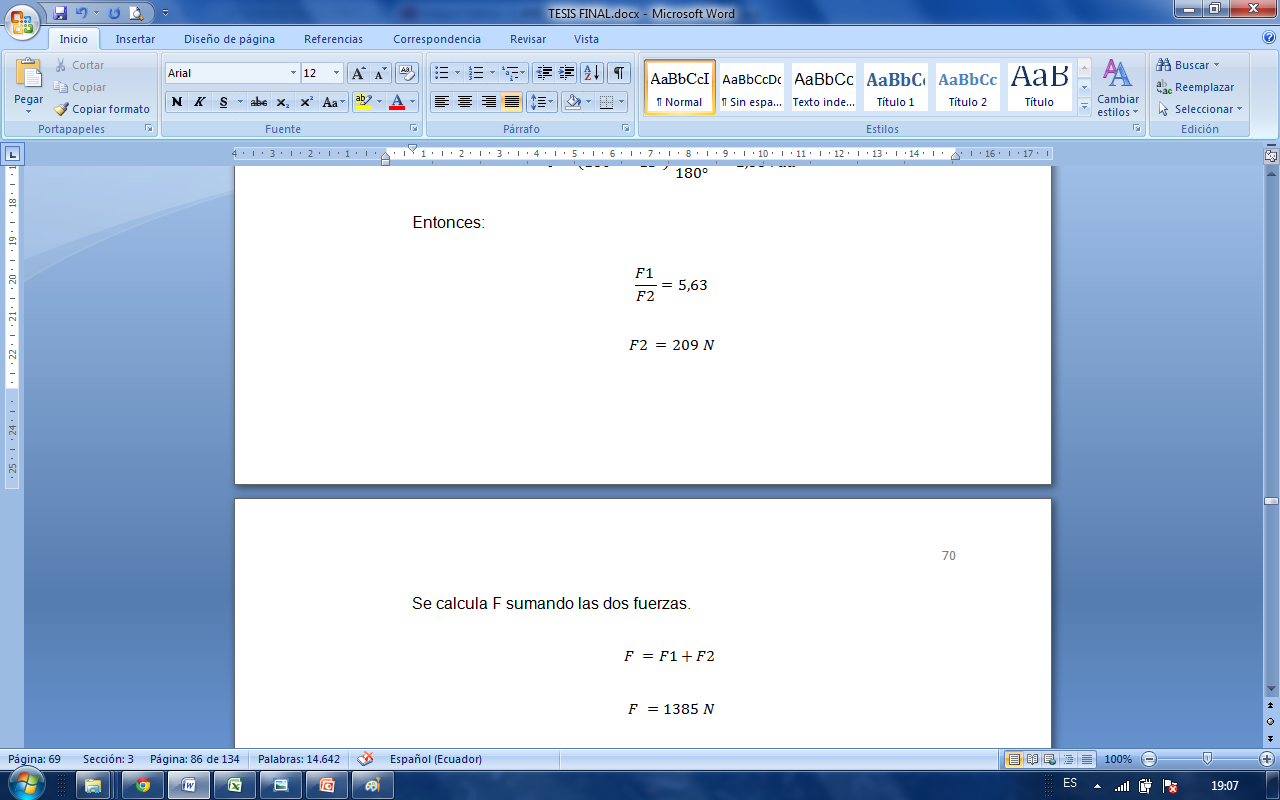 El momento máximo se lo calcula multiplicando la carga puntual por la distancia a la que está situada:
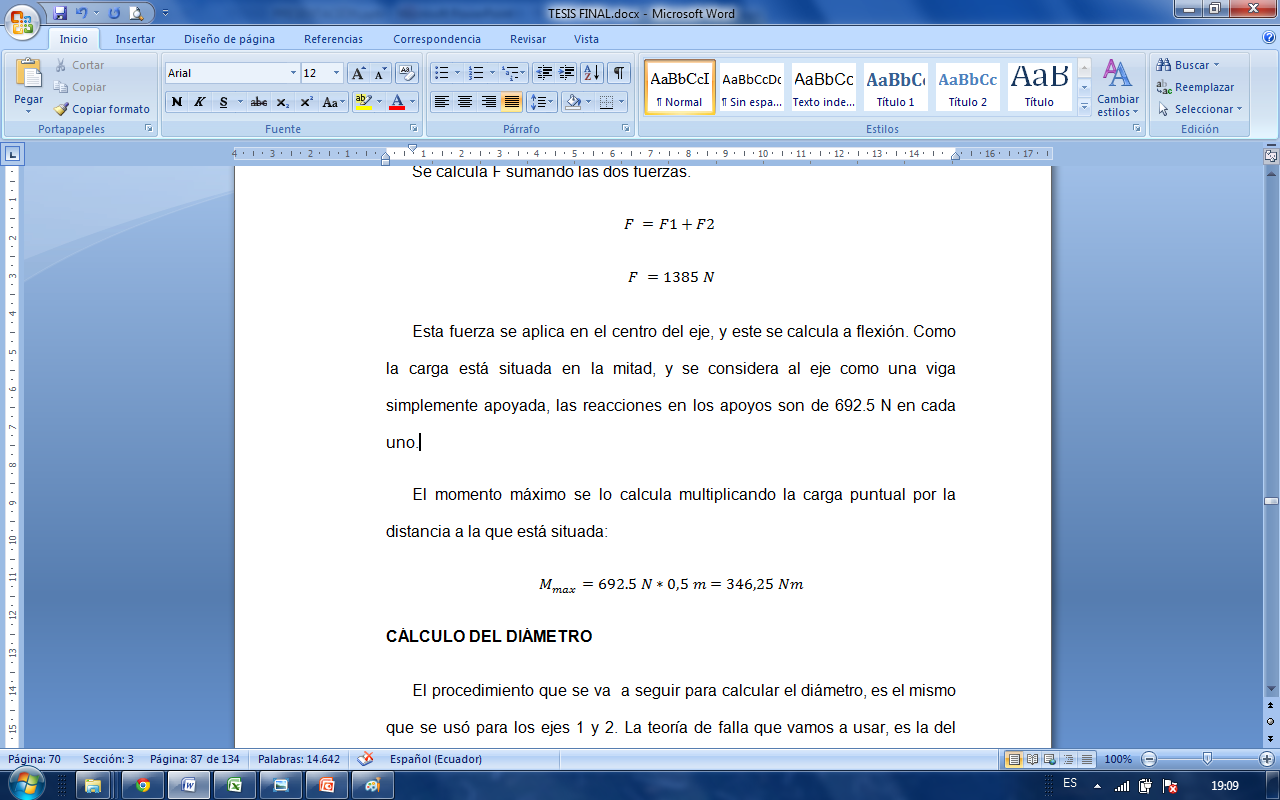 CÁLCULO DEL DIÁMETRO
Se supone un acero AISI 1018, con un Sy = 370 MPa y un Su = 440MPa.
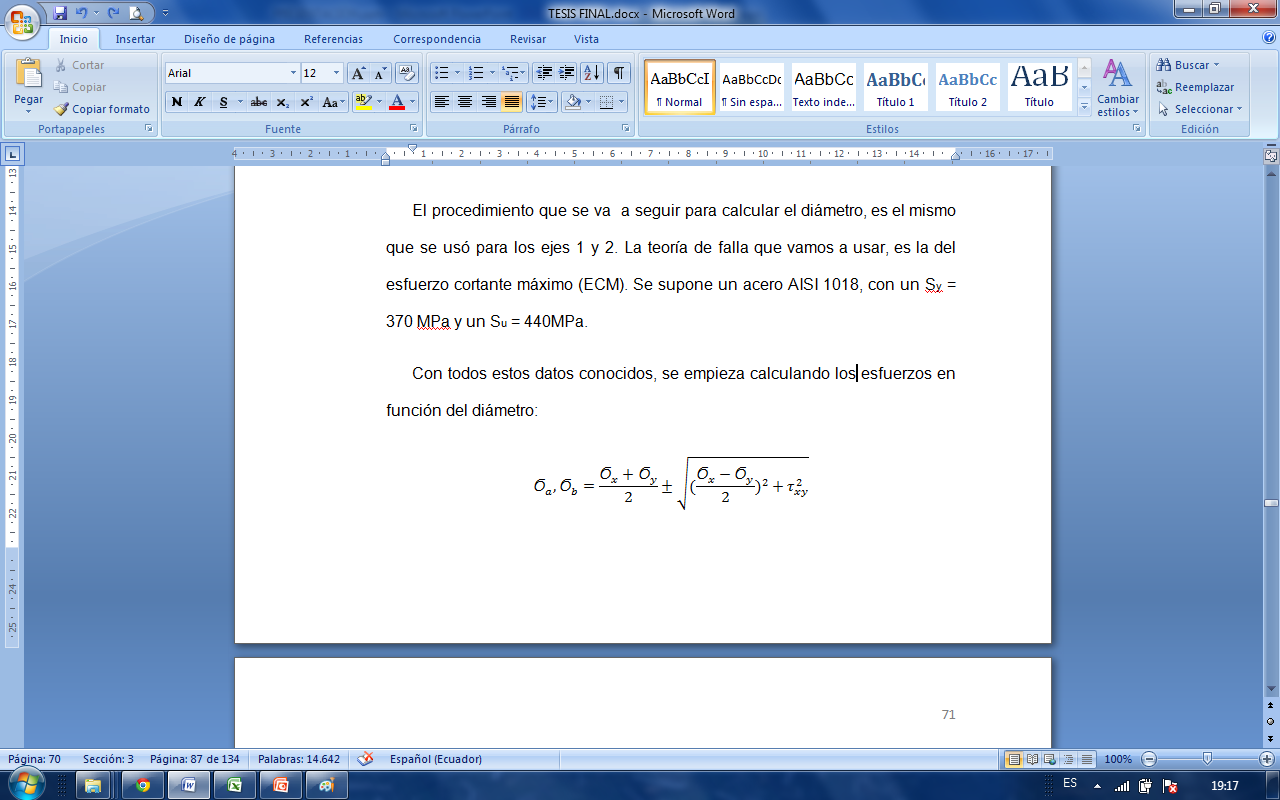 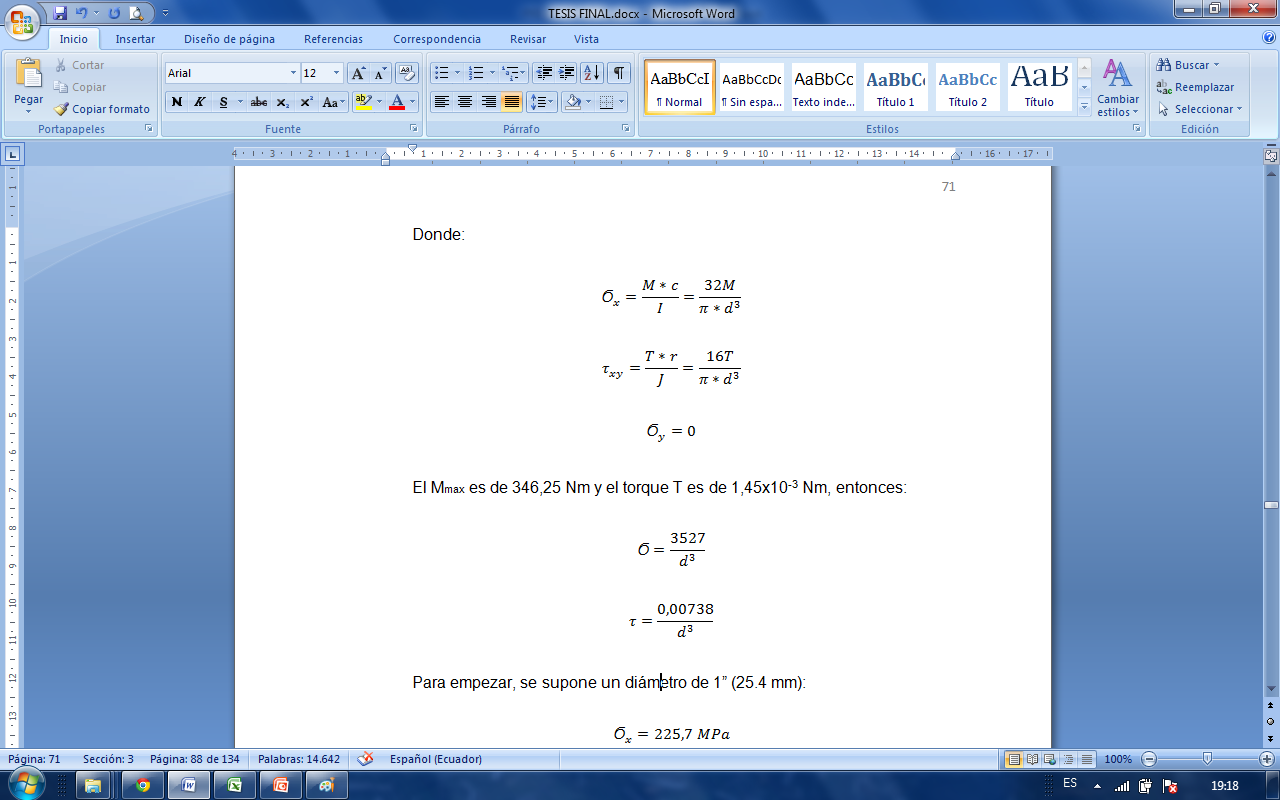 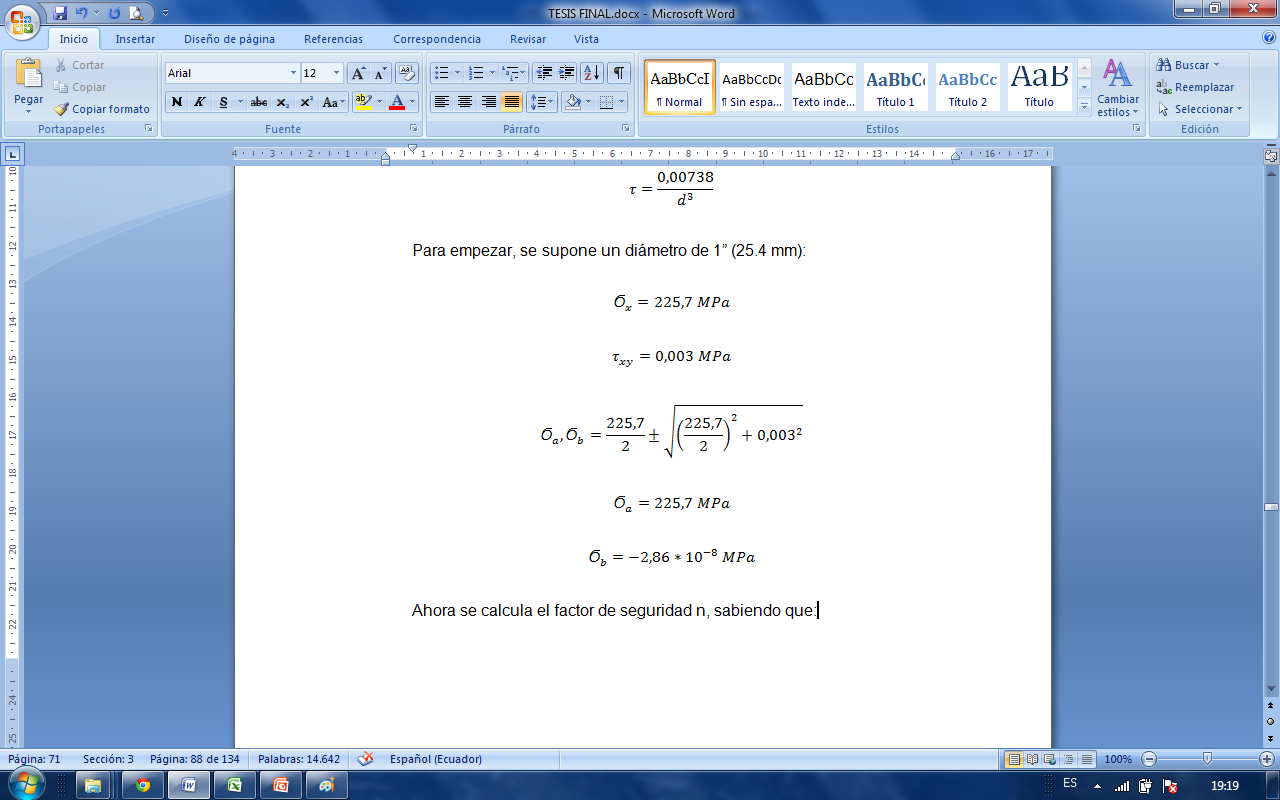 Factor de seguridad





Deformación






Deflexión permitida 0,001 plg/pie, es decir, 0,083 mm/m.
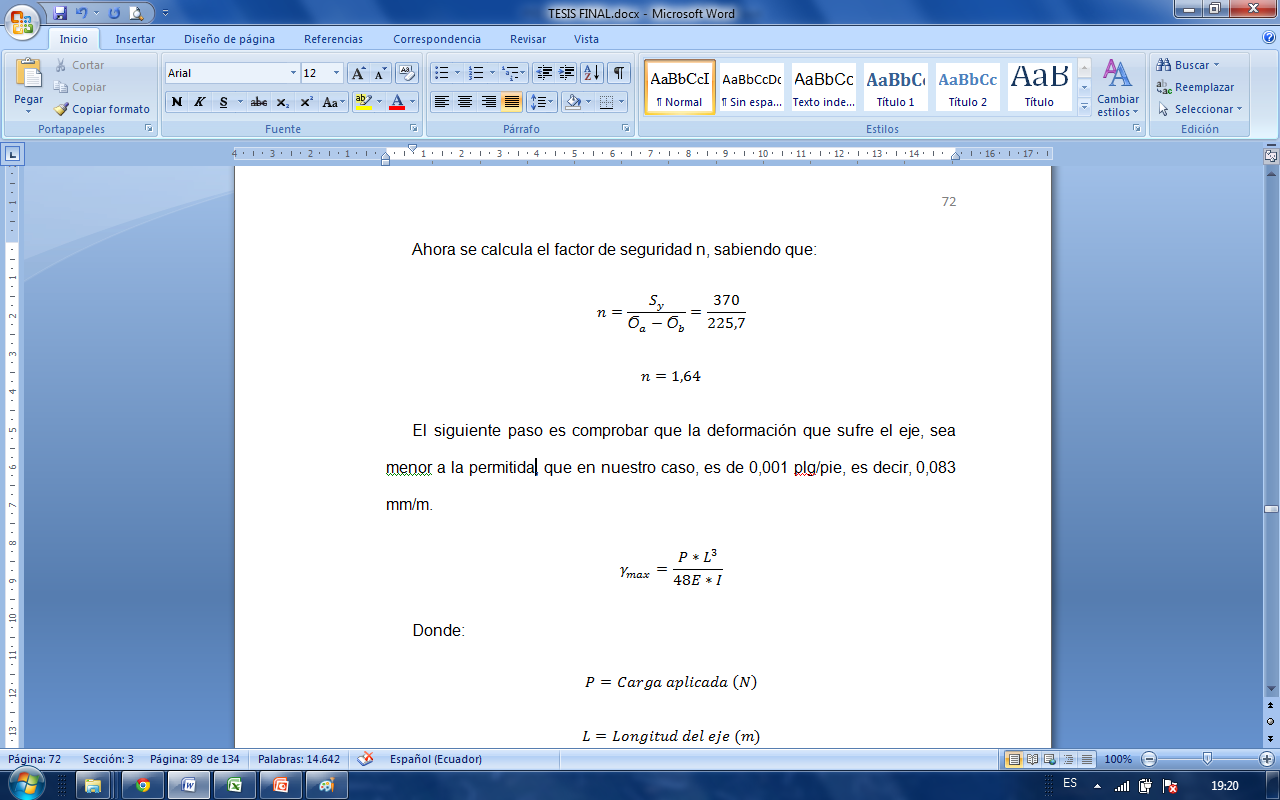 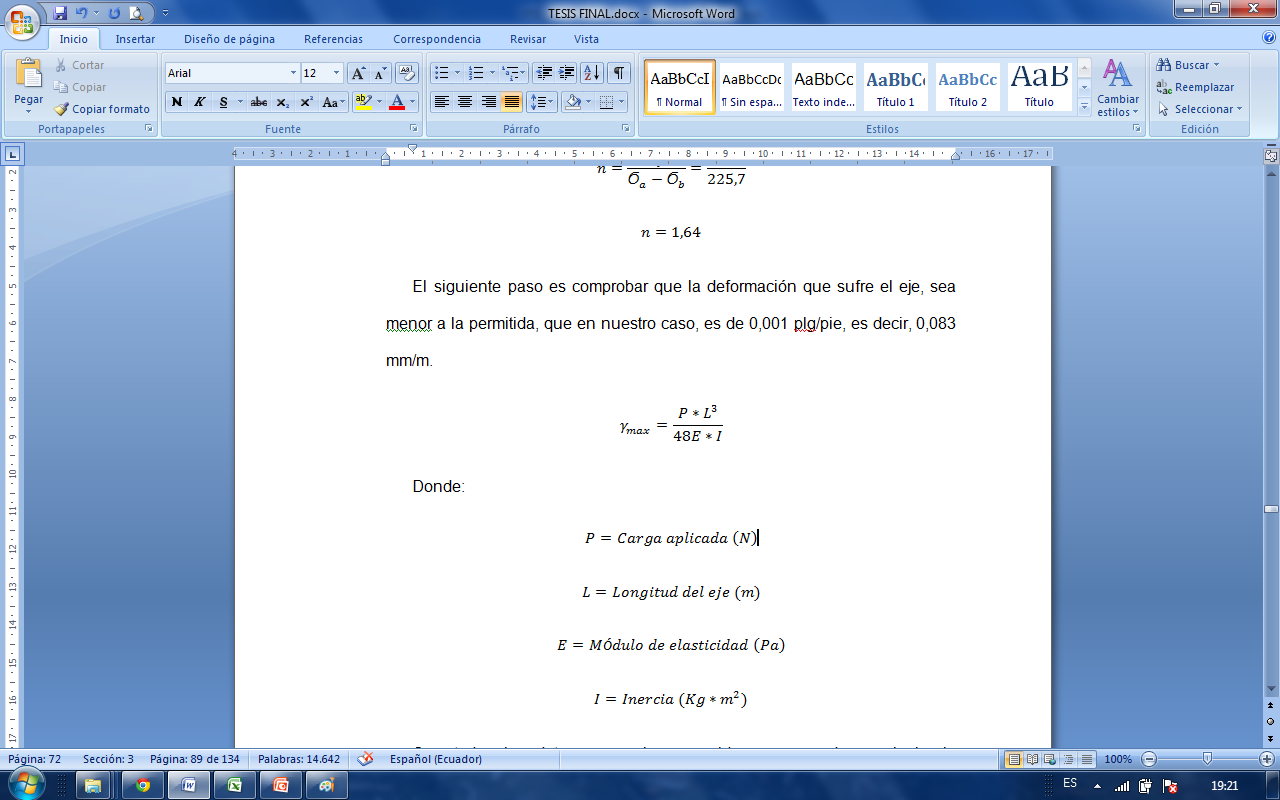 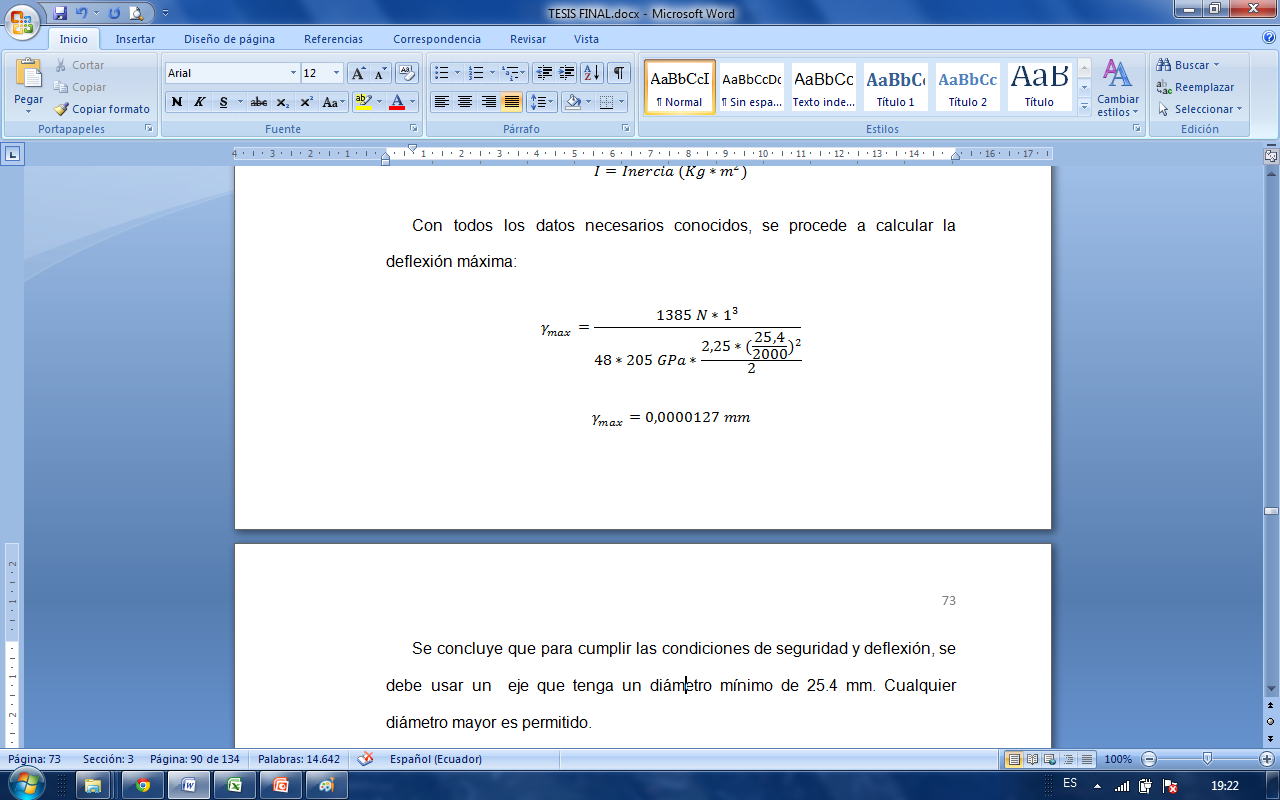 SISTEMA DE CLASIFICACIÓN
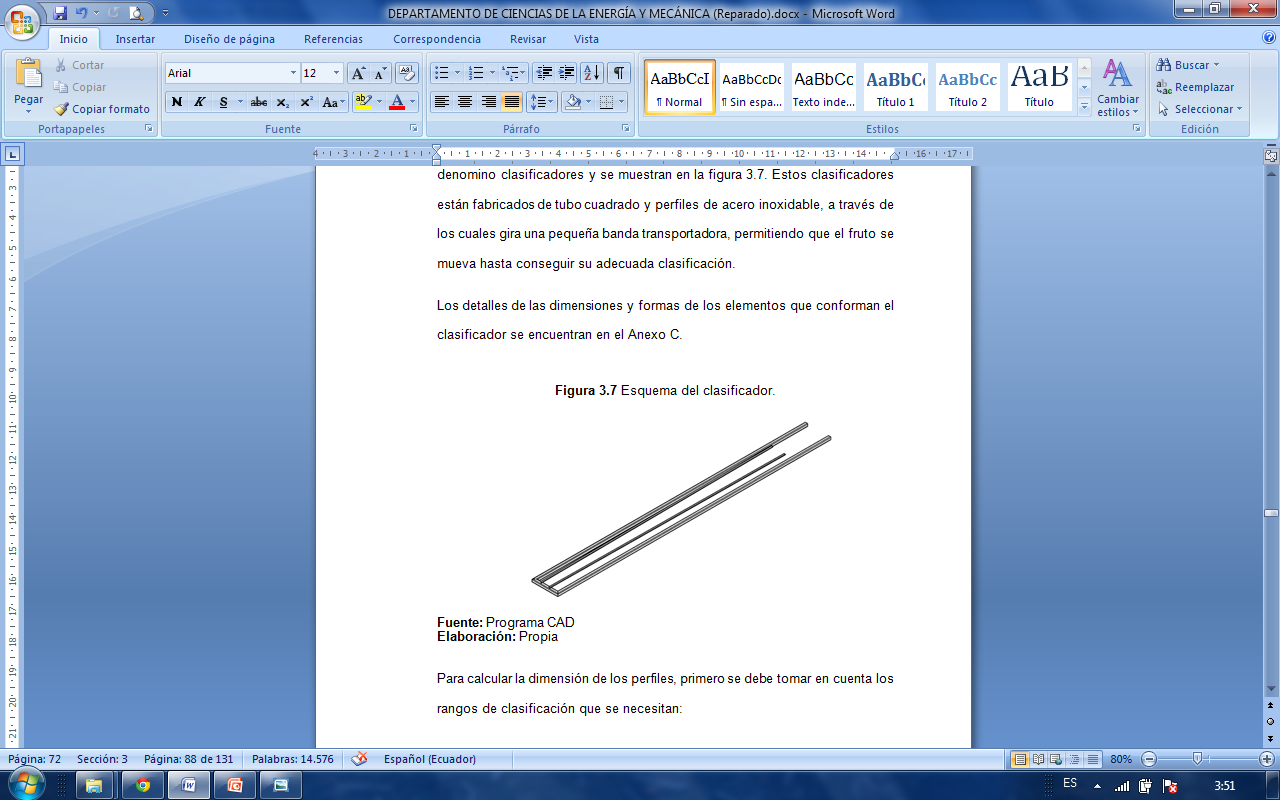 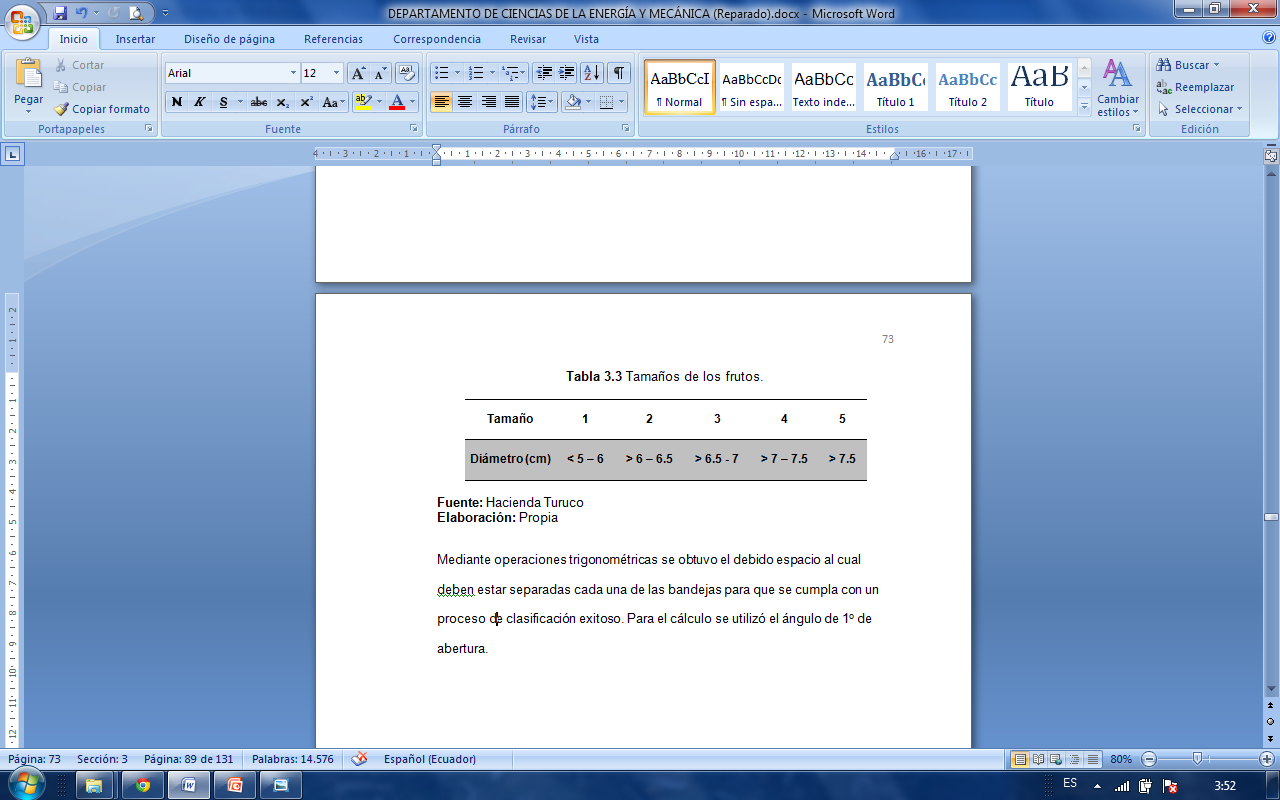 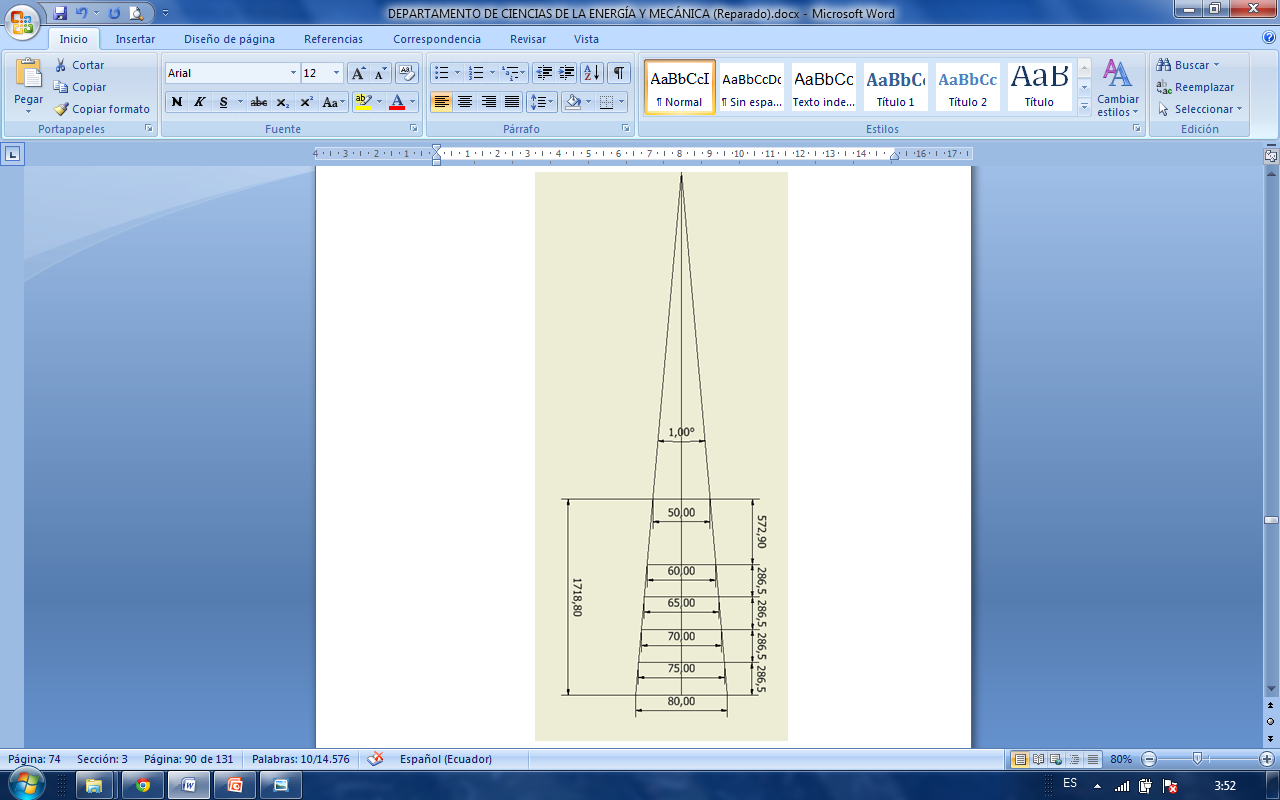 DISEÑO DE LA ESTRUCTURA SOPORTANTE
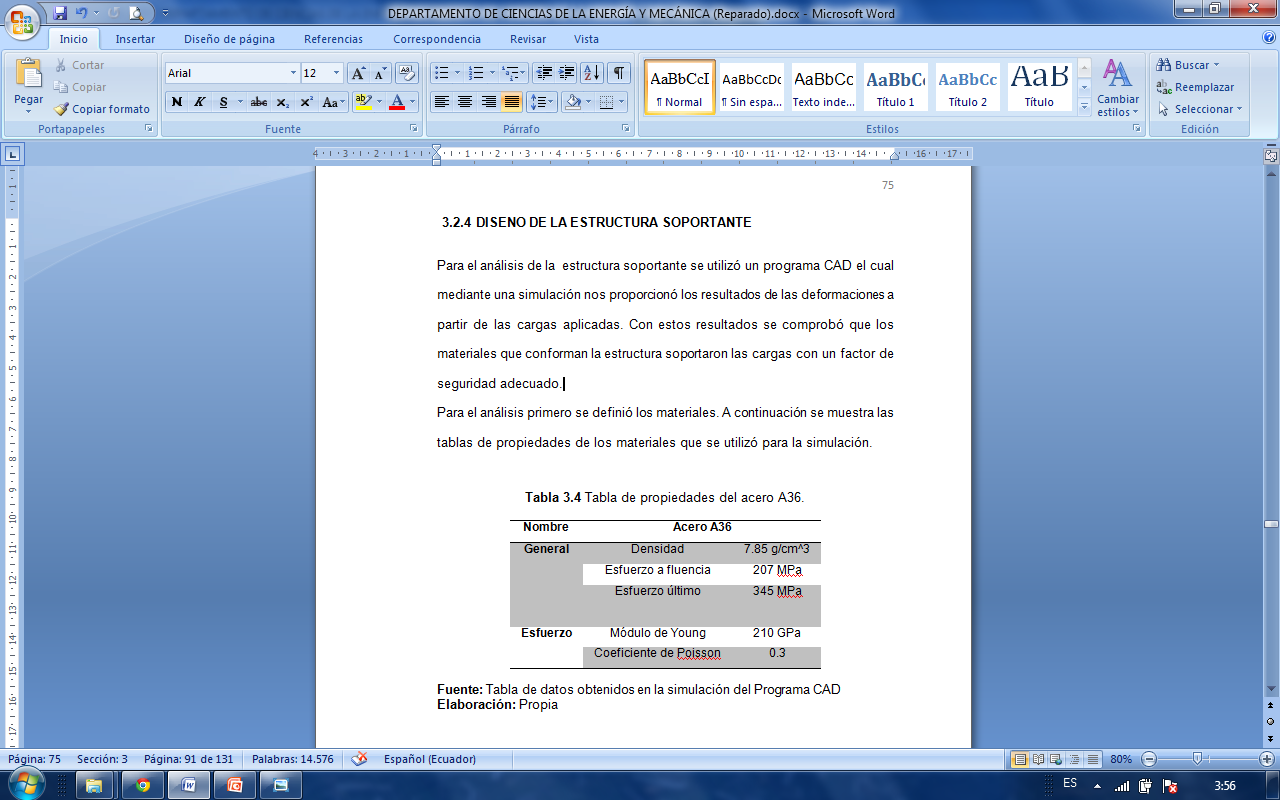 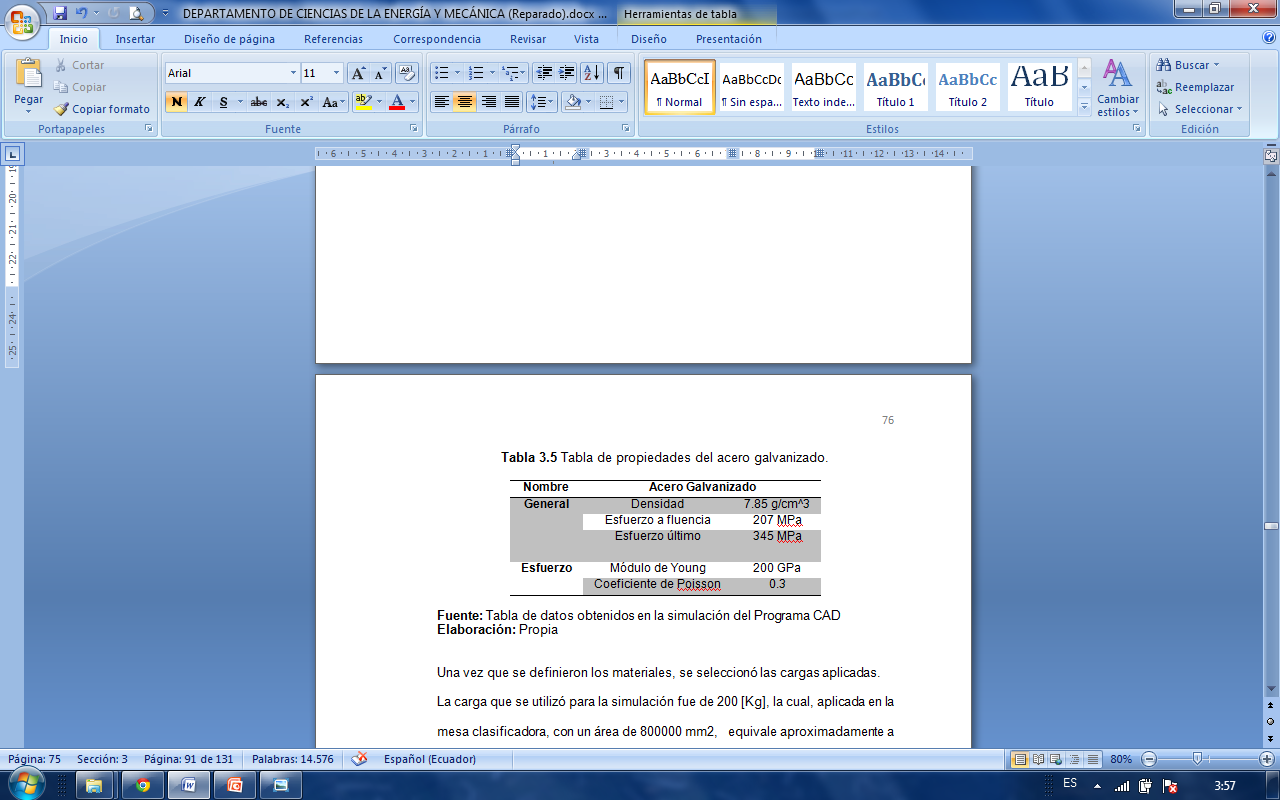 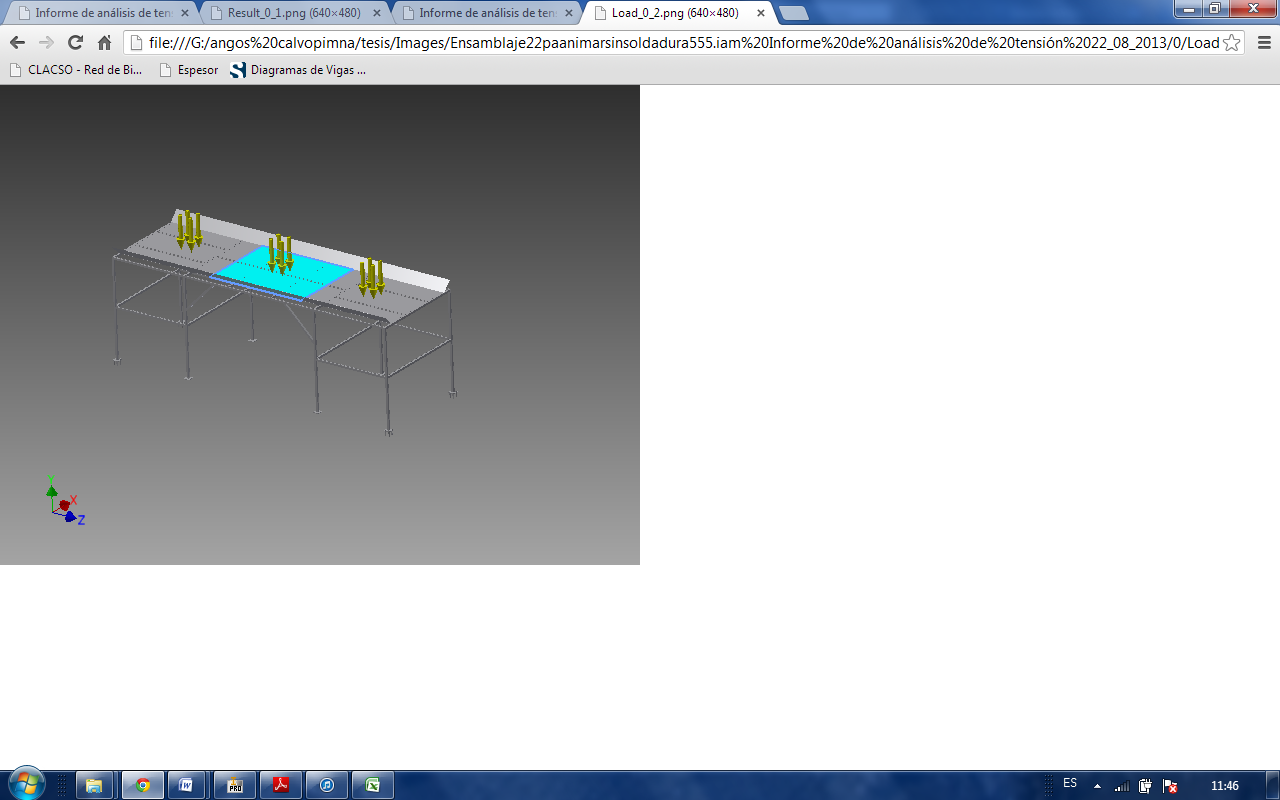 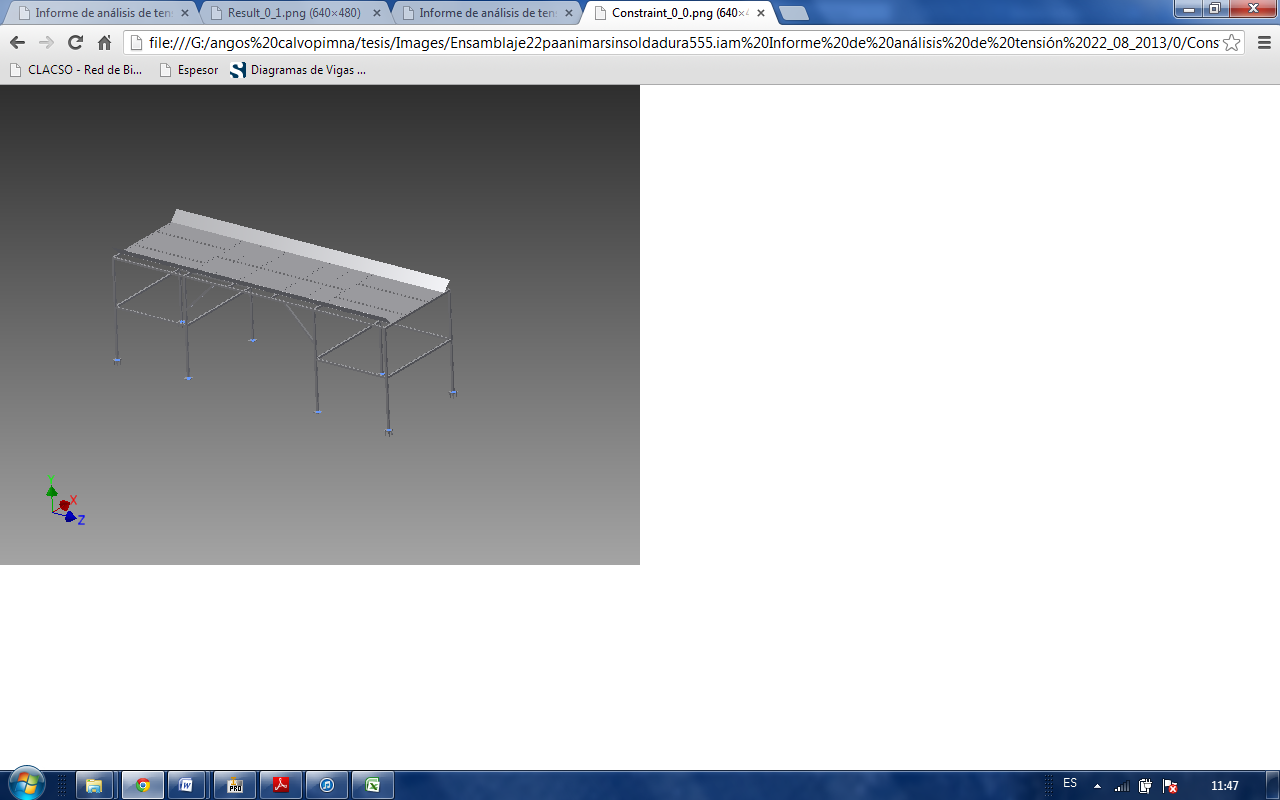 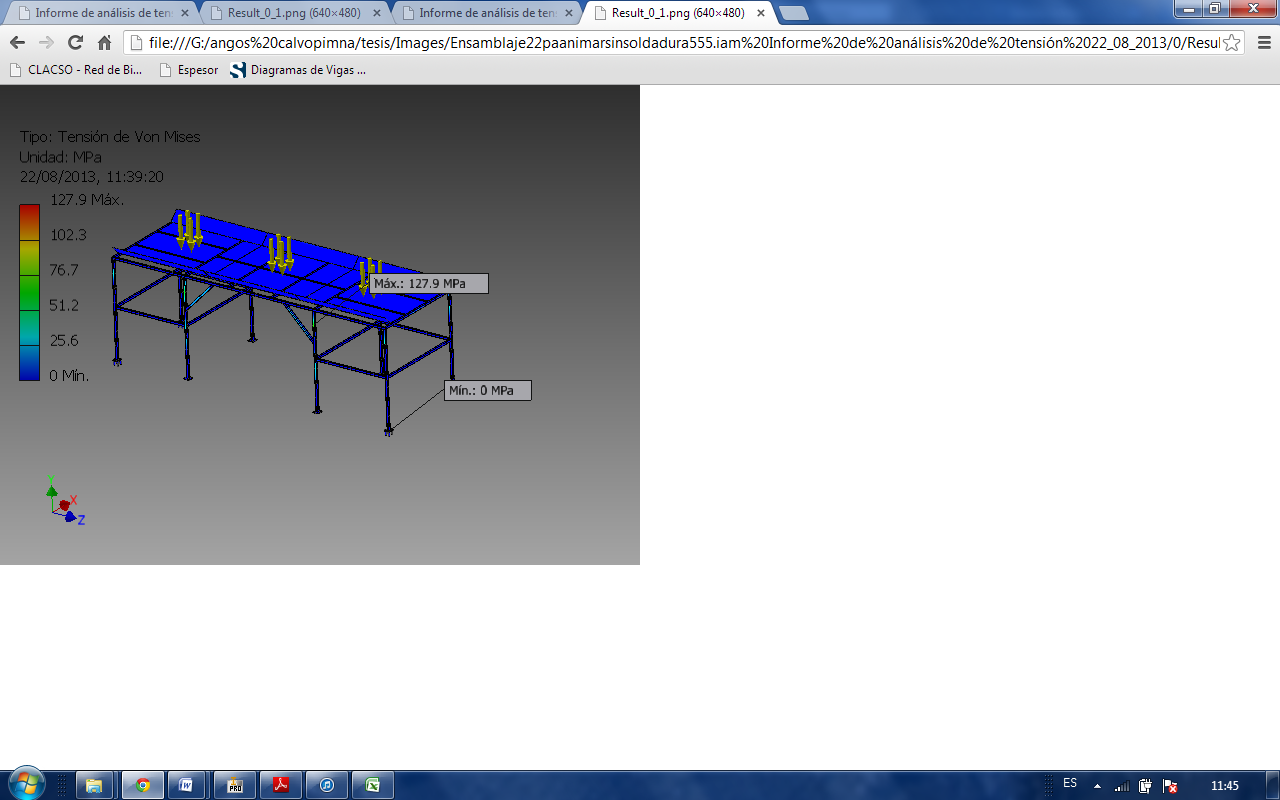 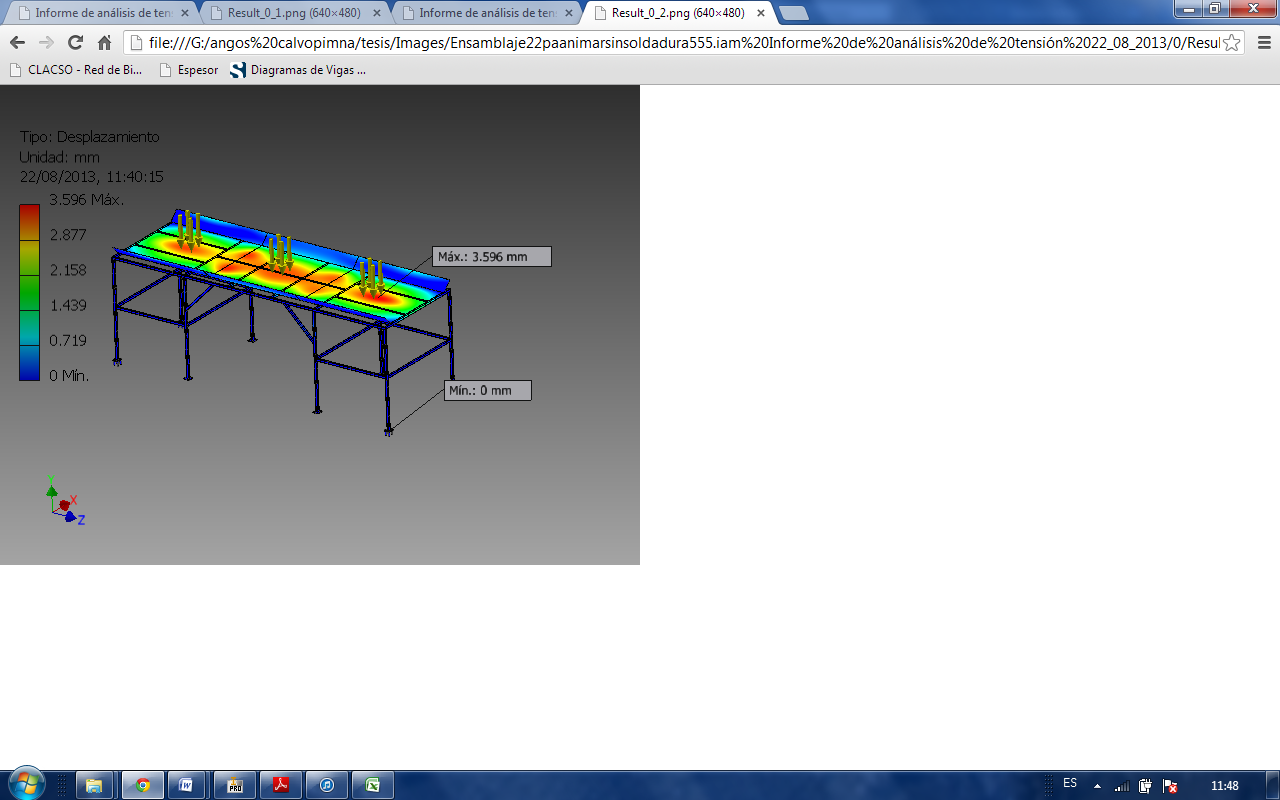 SIMULACIÓN DEL SISTEMA MULTICUERPO

SIMULACION 1
SIMULACION 2
SIMULACION 3
SIMULACION 4
CAPITULO 4: FABRICACION
Estructura soportante
Mesa de clasificación
Eje de distribución
Ejes motrices
Cilindros para la banda transportadora
Separadores
Sistema de clasificación
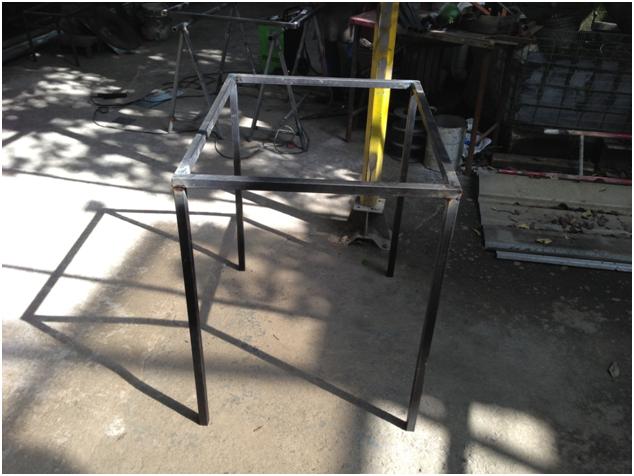 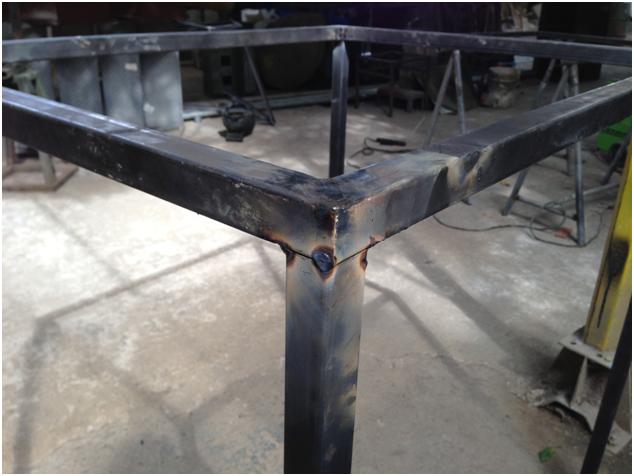 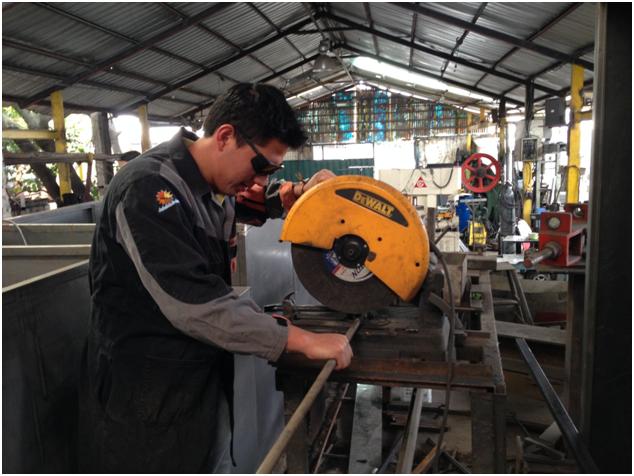 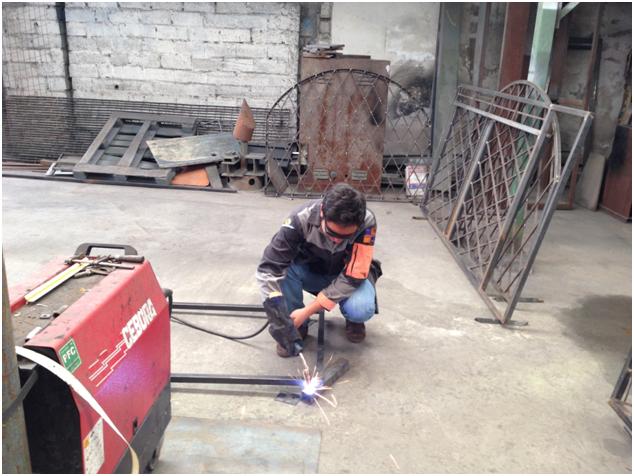 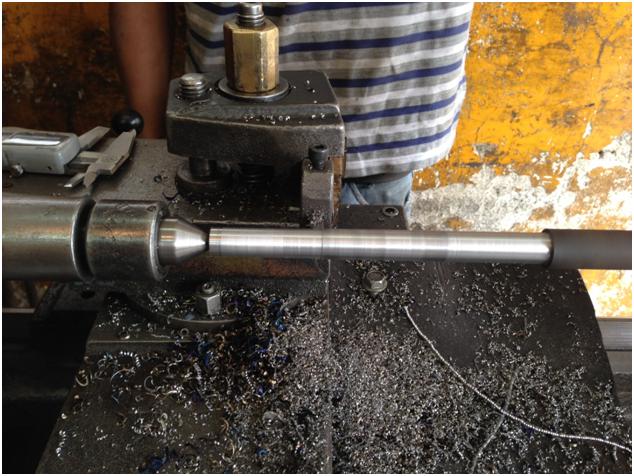 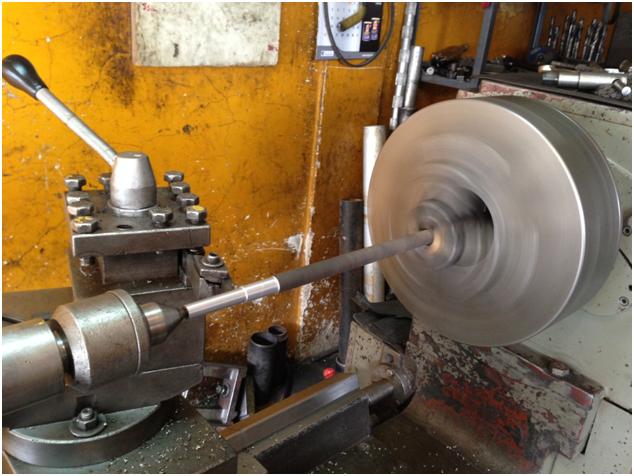 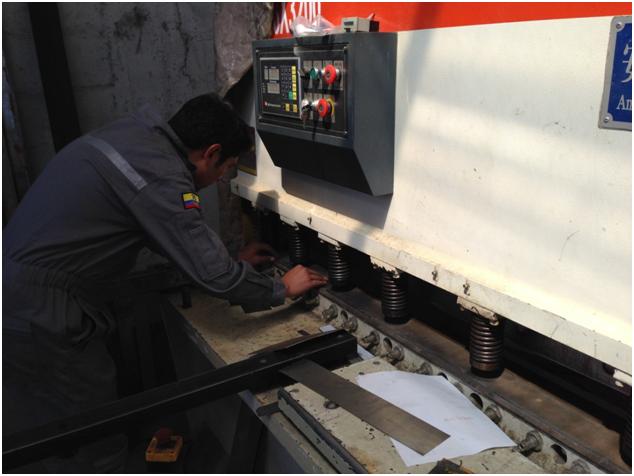 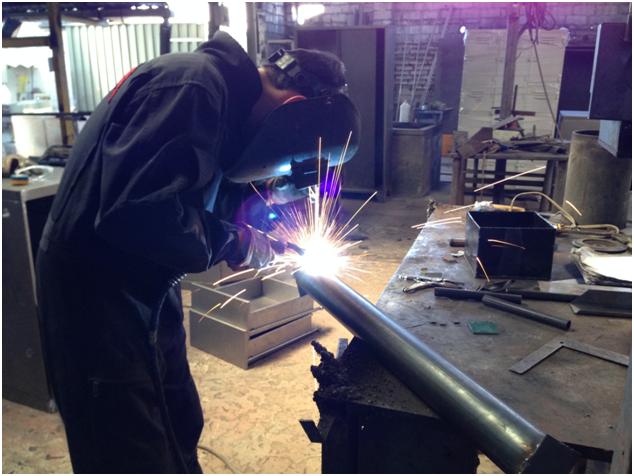 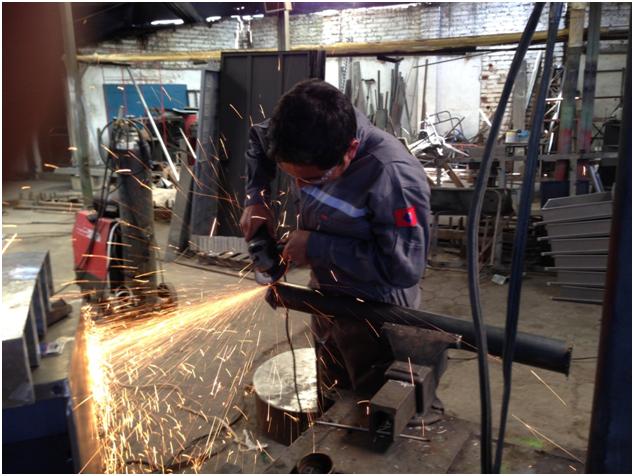 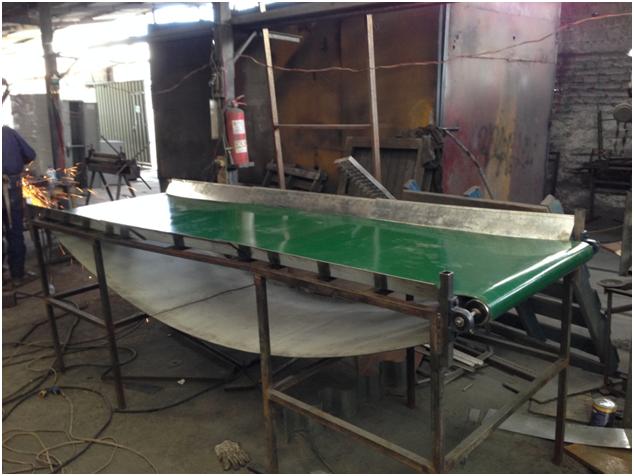 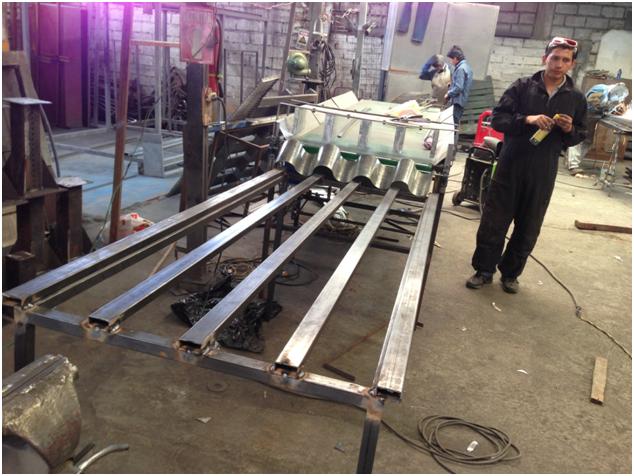 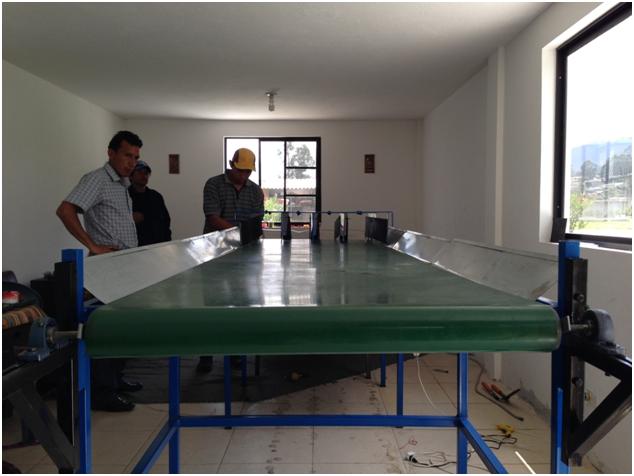 PRUEBAS DE FUNCIONAMIENTO
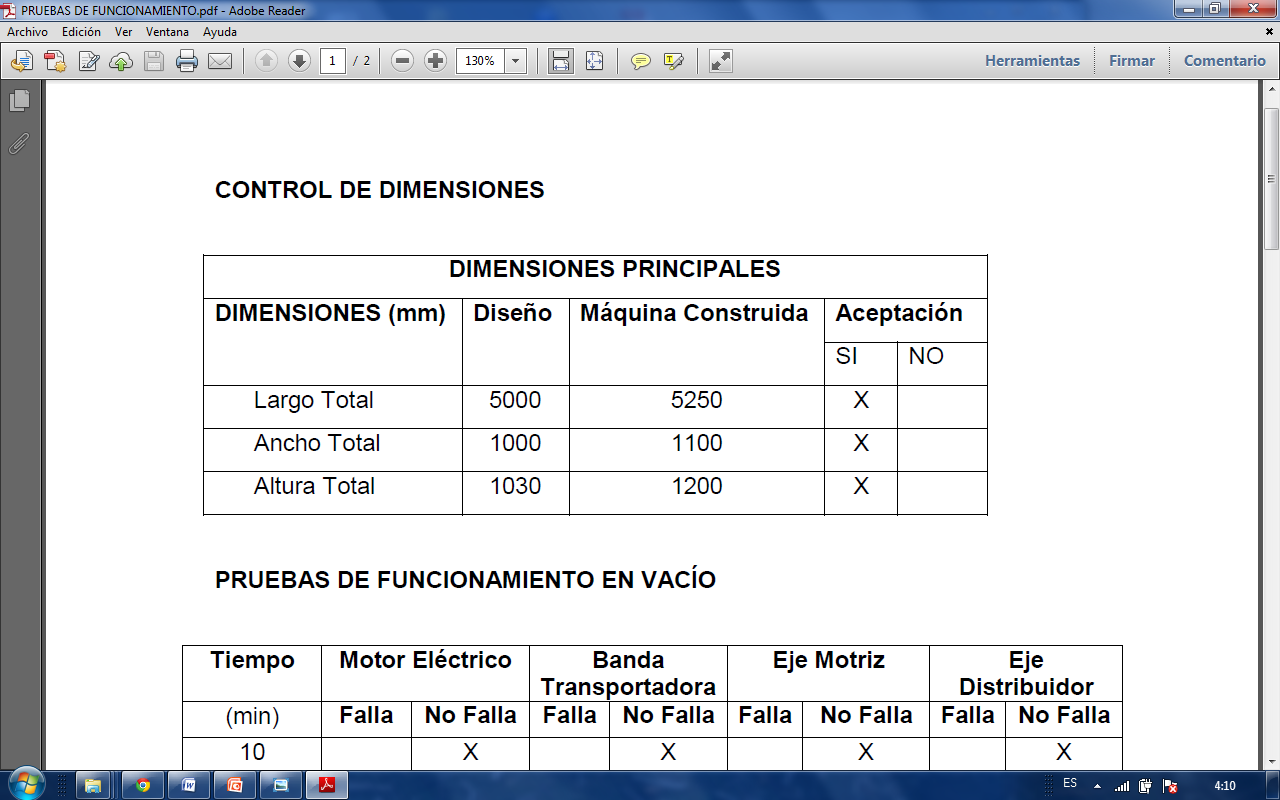 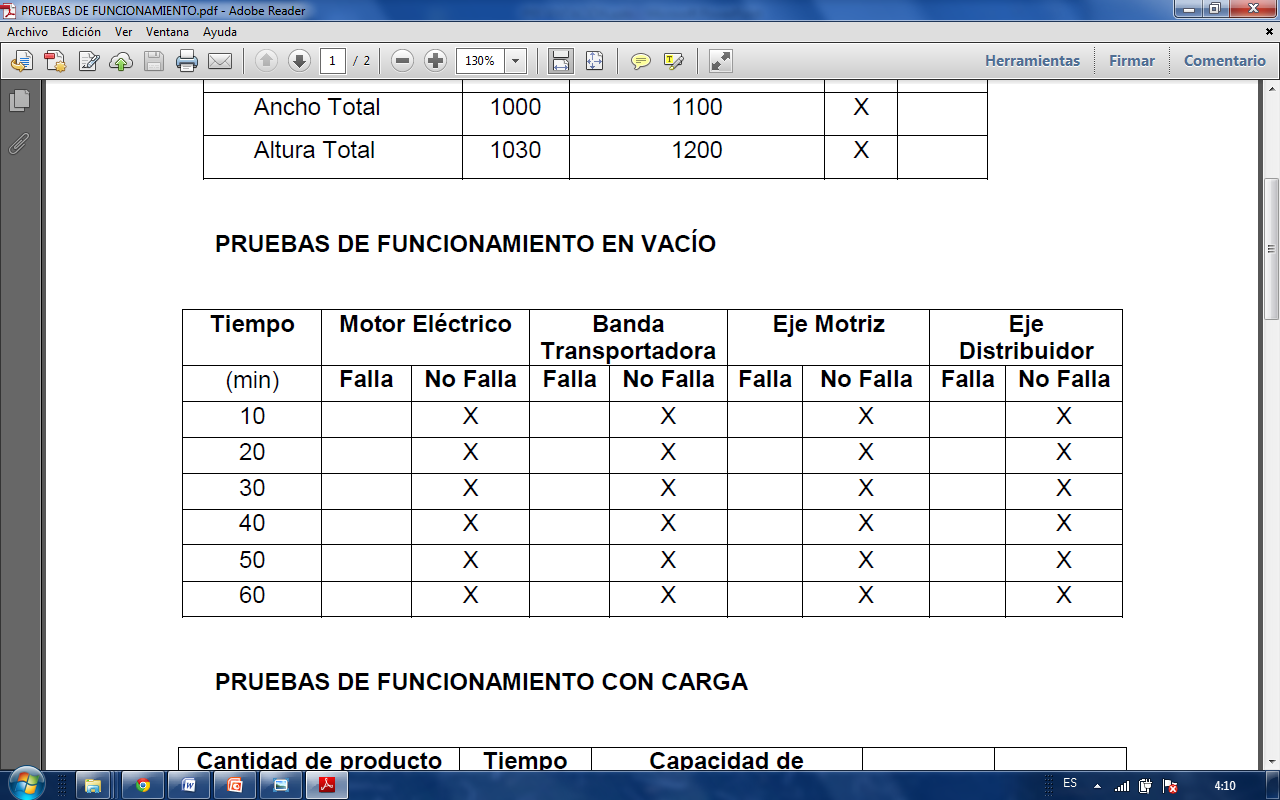 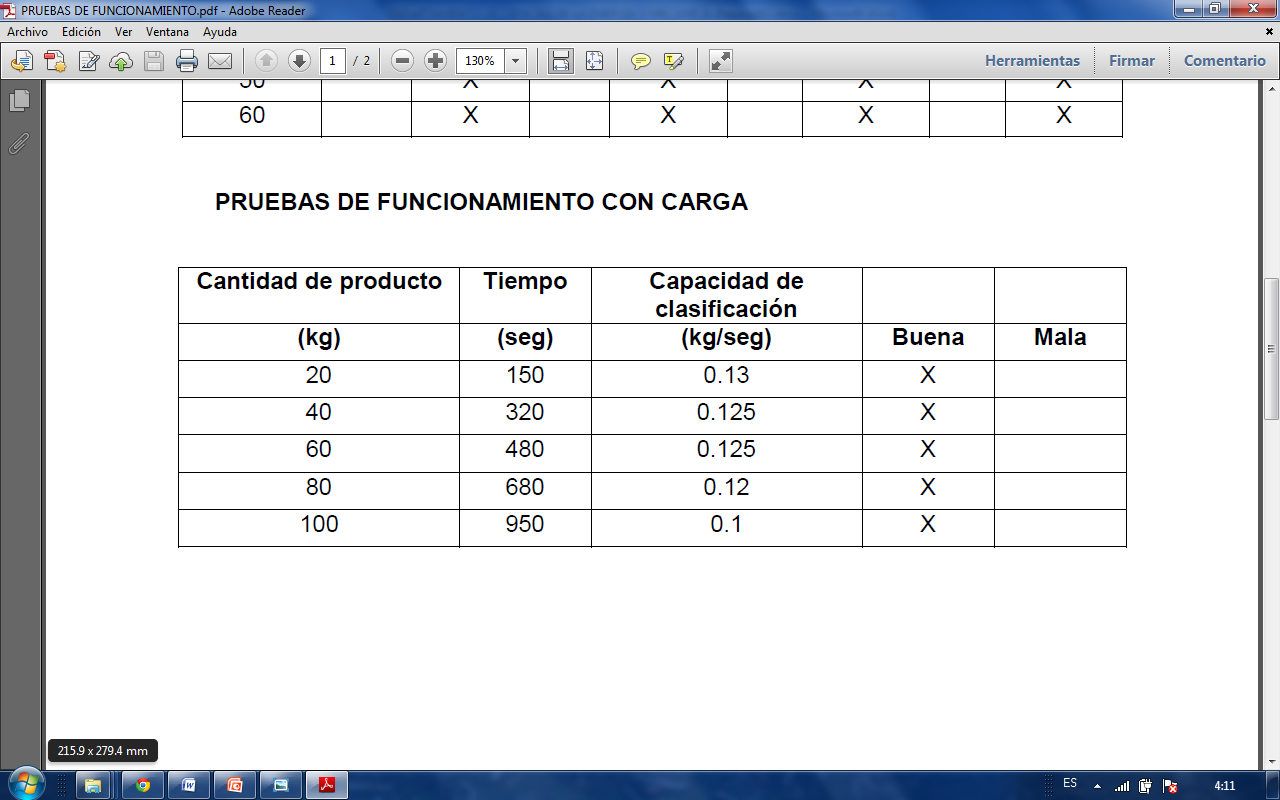 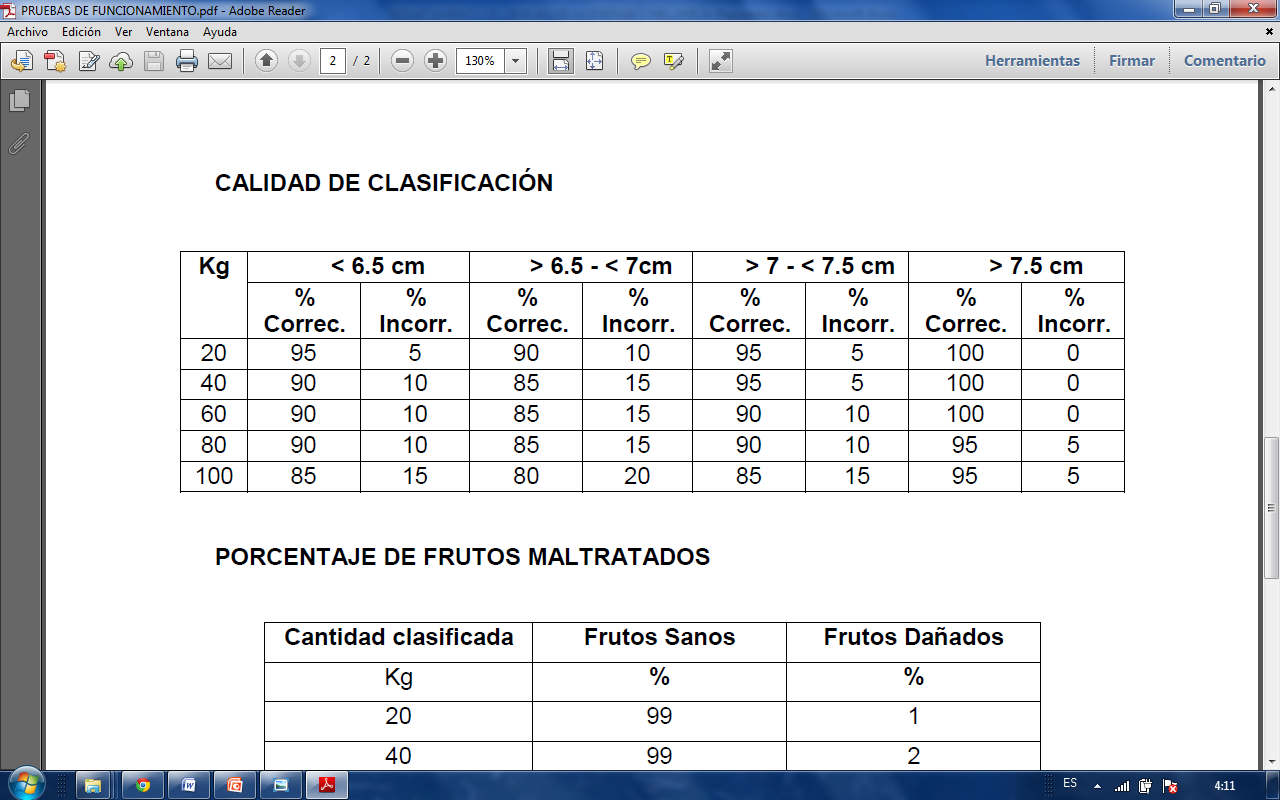 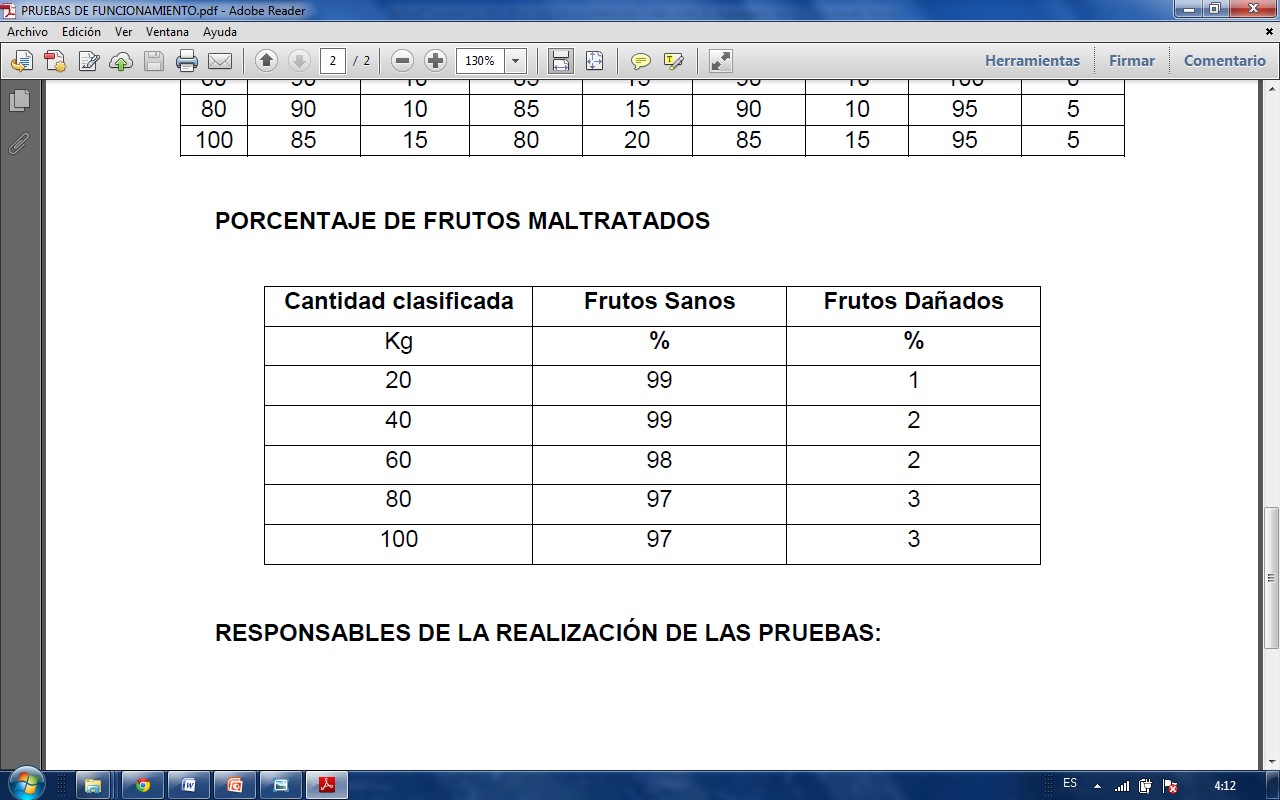 CAPITULO 5: ANALISIS ECONOMICO FINANCIERO
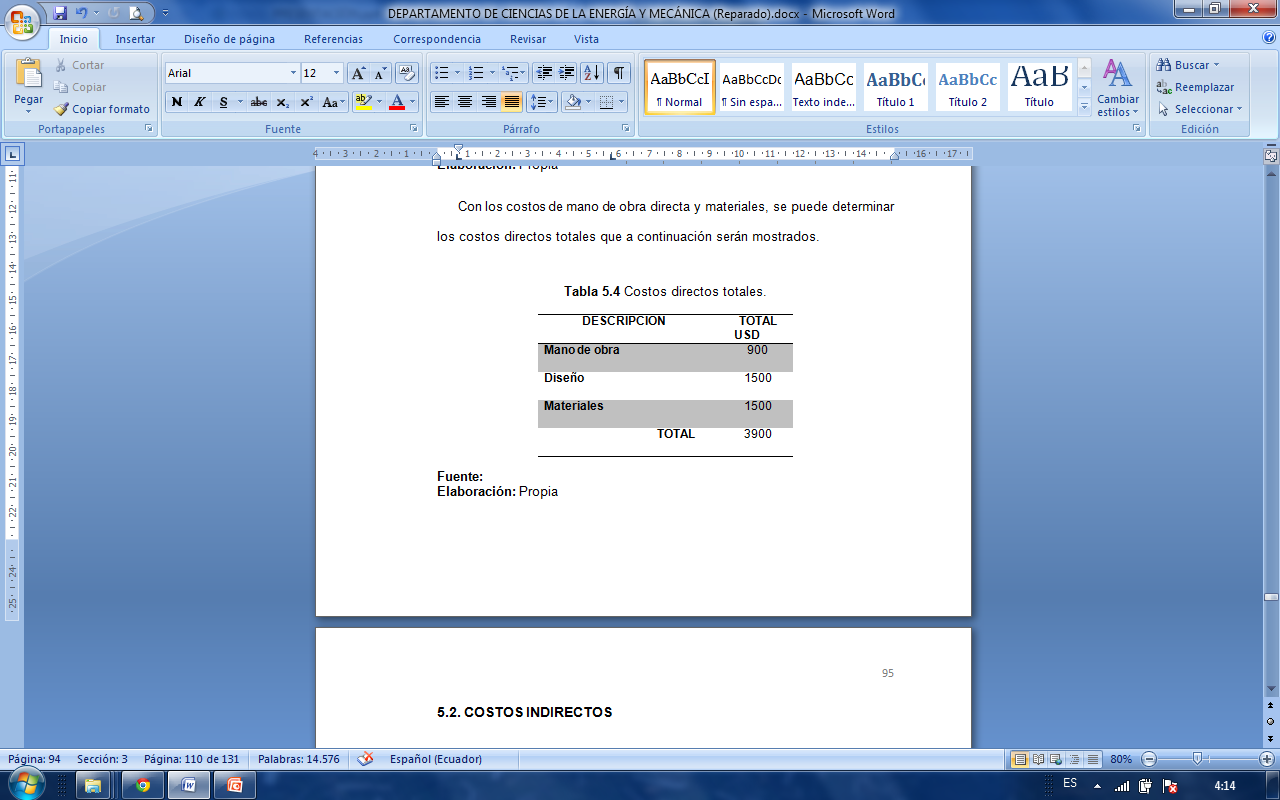 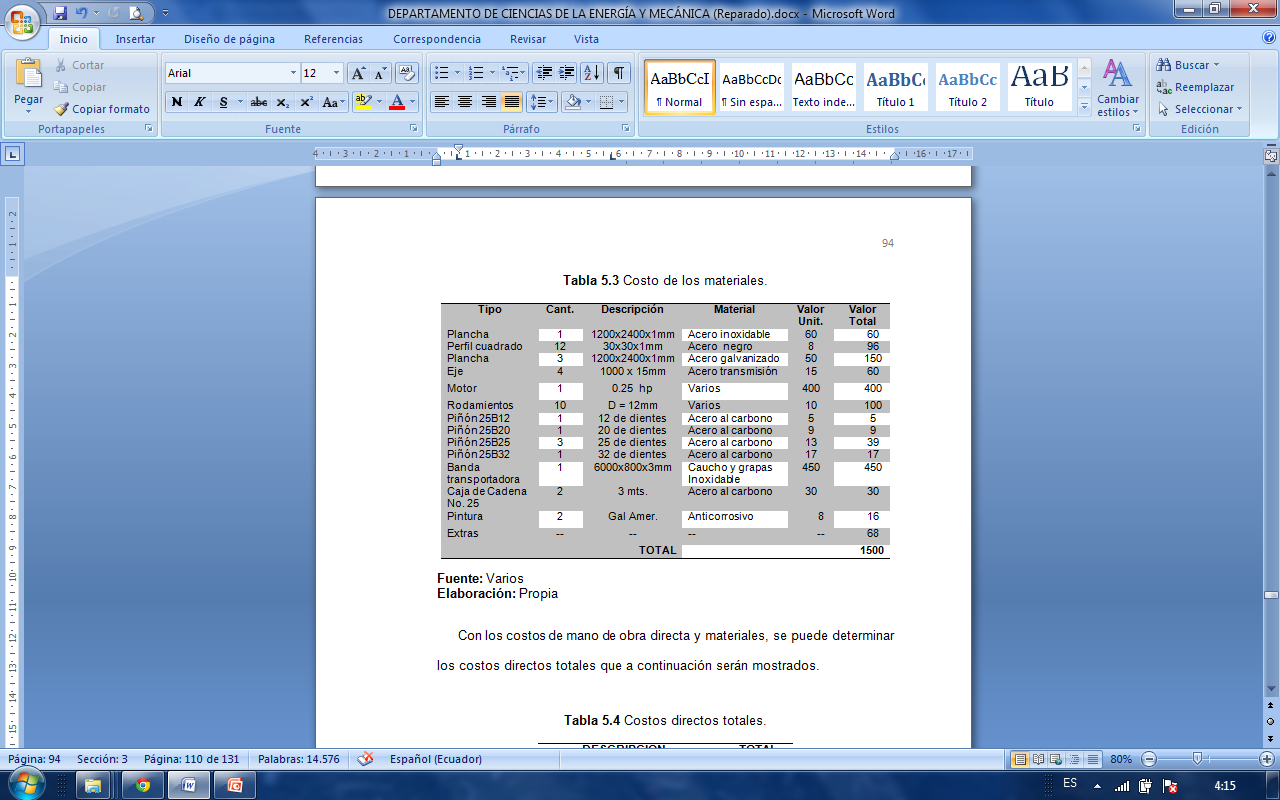 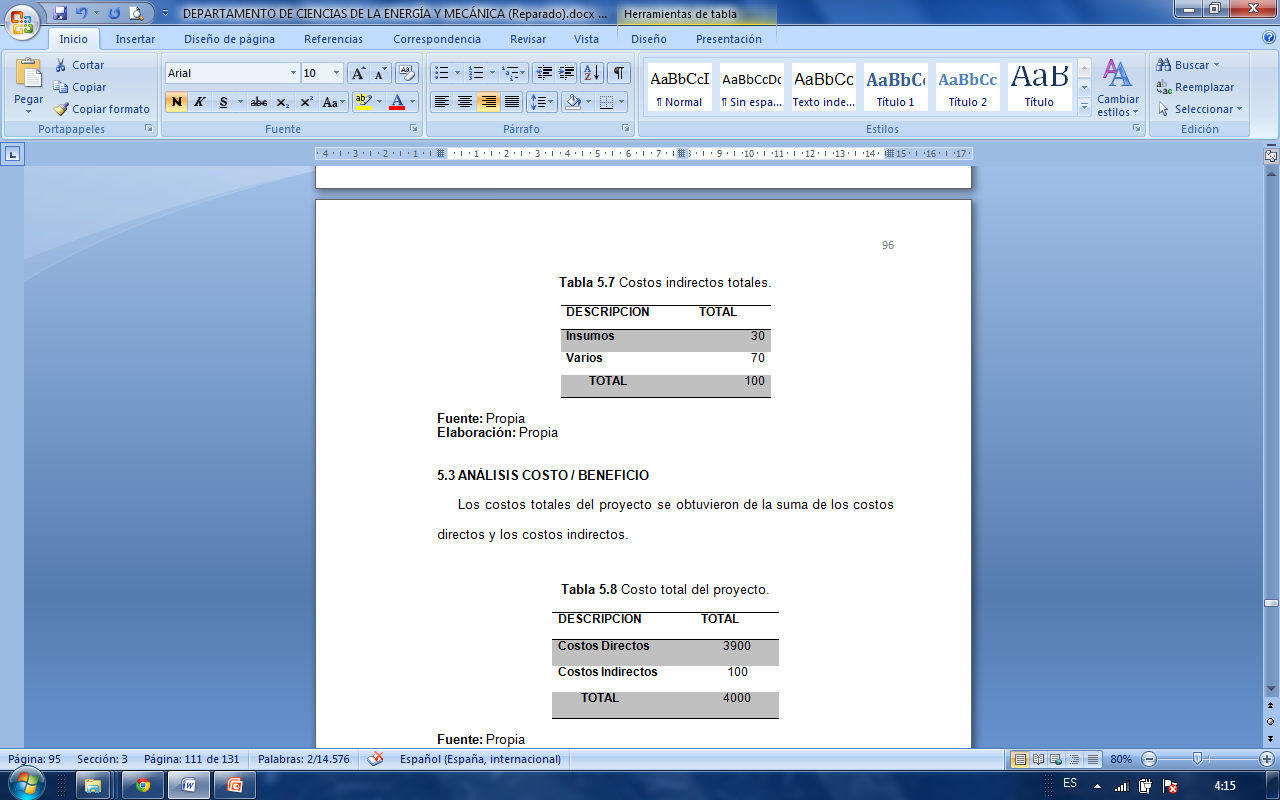 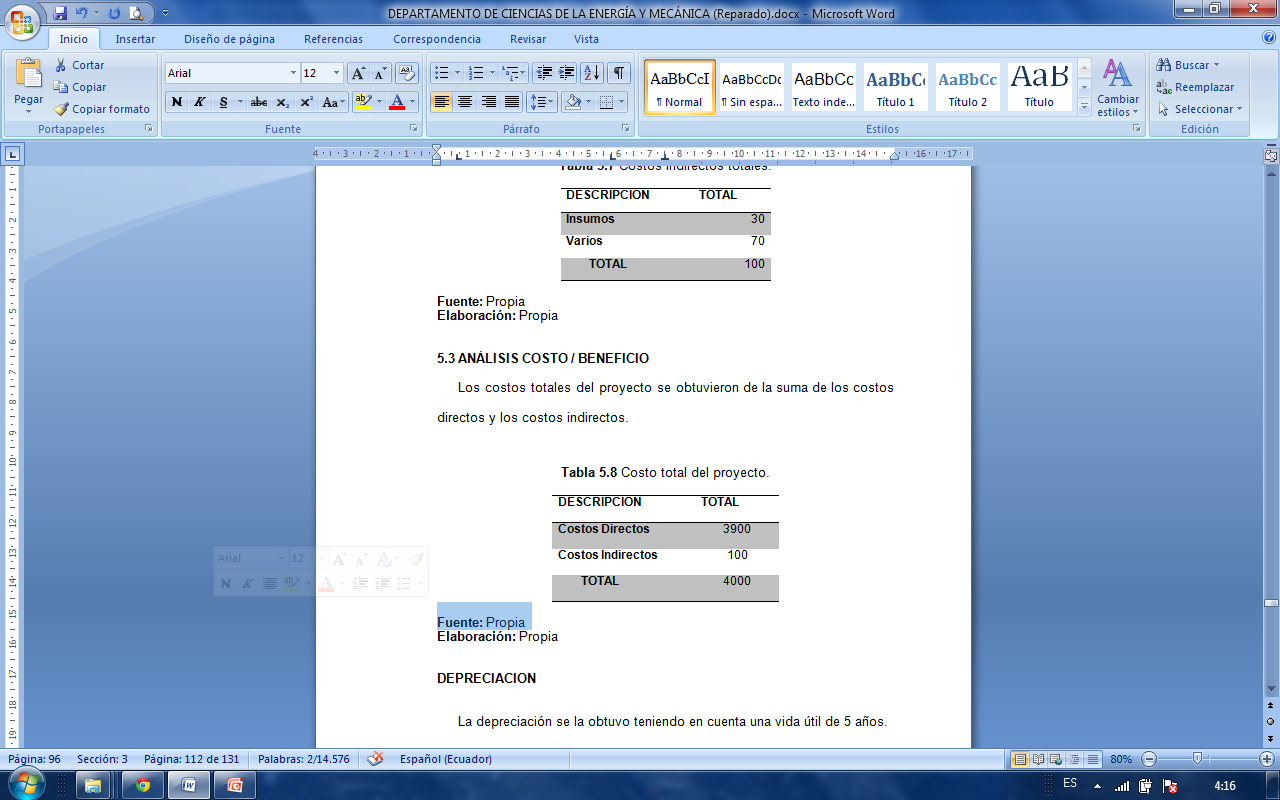 CAPITULO 6: CONCLUSIONES Y RECOMENDACIONES
Se diseñó y construyó una máquina que se encargue de la clasificación por tamaño de diferentes clases de frutos redondos, los tamaños de frutos oscilan entre (0-5.5), (5.5-6), (6-6.5), (6.5-7), (7-7.5), (7.5-10) cm.
Se determinó que para que el proceso de clasificación sea exitoso, se necesitan frutos redondos y estos deben estar en estado tierno (verde), para garantizar que los frutos tengan una buena resistencia mecánica y no resulten dañados.
Al realizar las  pruebas de funcionamiento se verificó que la máquina clasificadora de frutos satisface a la demanda del cliente. Cumpliendo con una capacidad  de 400 kg/h lo que equivale aproximadamente a una gaveta en 3 minutos. Además se concluye que la máquina no daña ningún fruto en el proceso de clasificación. 
El proceso de selección del modelo de la máquina se realizó con un previo estudio de las máquinas existentes en el mercado, y mediante una matriz de ponderación, con la que se determinó un modelo óptimo que cumplan con los requisitos del cliente.
Se determinó que en la Universidad de las Fuerzas Armadas existen estudiantes de la Carrera de Ingeniería Mecánica, que, con el apoyo de mano de obra nacional calificada, tienen el conocimiento técnico para fabricar máquinas de esta naturaleza, que actualmente son importadas al país, demostrando así también que existe la capacidad tecnológica e intelectual en el país para la construcción de nuevas máquinas.
Previamente antes de la construcción se desarrolló una simulación, la cual se realizó en un programa CAD, y con esta se verificó que el concepto de funcionamiento de la máquina clasificadora de frutos sería exitoso. Los resultados obtenidos de los programas CAD  permitieron establecer los posibles errores que se cometerían; brindando la oportunidad de mejorarlos en el proceso de construcción.
Mediante el análisis de costos se determinó que la maquina clasificadora de frutos por su tamaño tiene un costo de 4000 USD. En materiales  se invirtió 1500 UDS correspondiente al 37,5 % del costo total. También 1000 USD en mano de obra, extras y alquiler del equipo equivalentes a 25,00 %. y finalmente en tutoría y el costo de diseño 1500 USD equivalentes a 37,5%.
El costo final de la máquina superó la inversión inicial debido q se realizaron mejoras de diseño para garantizar la vida útil de 5 años de la máquina.
GRACIAS